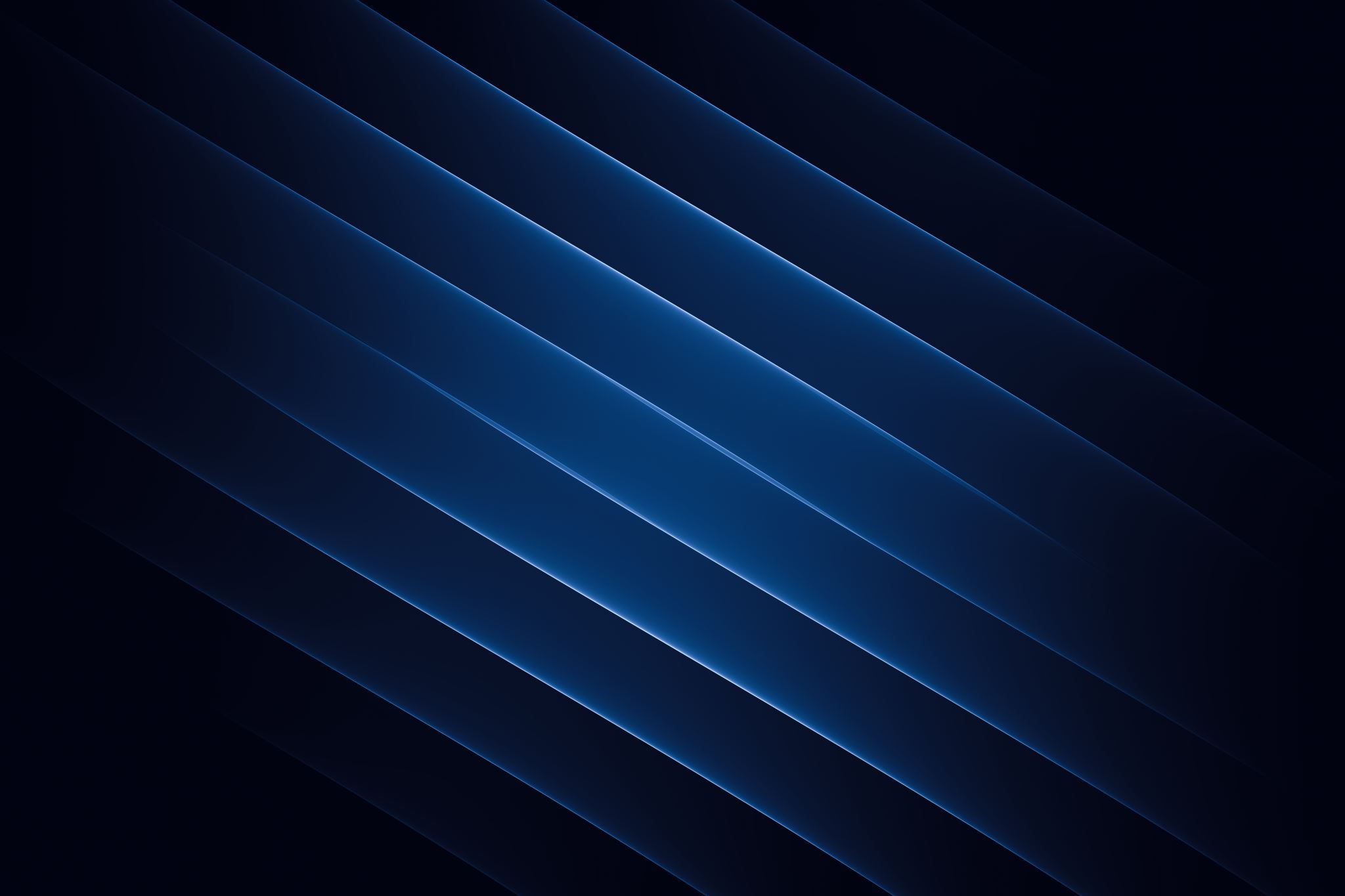 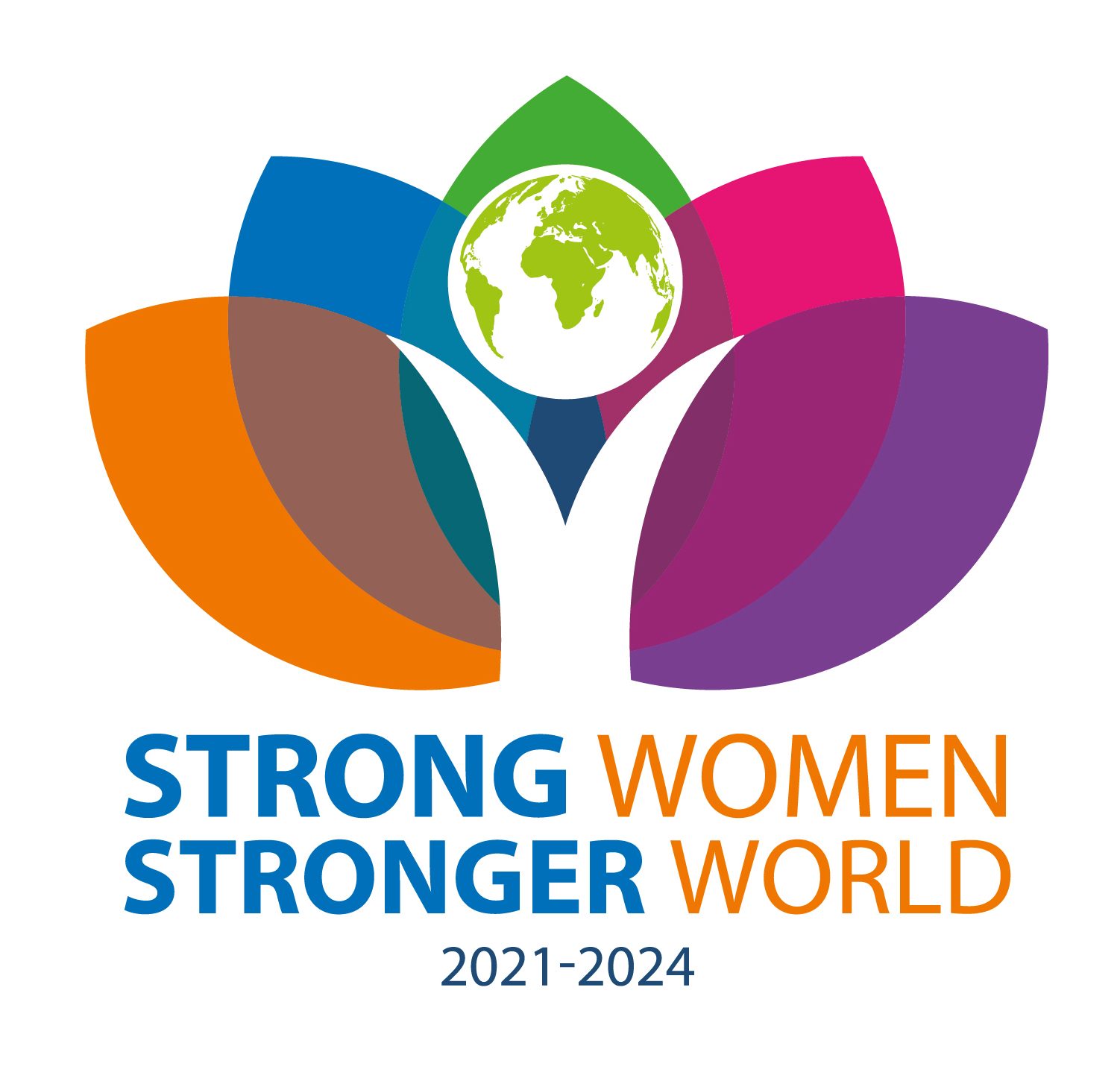 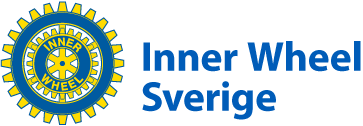 VÄLKOMNA!

Distrikt 234

Distriktsårsmöte 2021 10 02

Kristinehamn
Förslag till budget och prognos 2021  - 2022 Distrikt 234
Förslag till budget och prognos 
2021  - 2022 Distrikt 234
Våra projekt 
Insamlade medel 2020-0701 – 2021-06-30
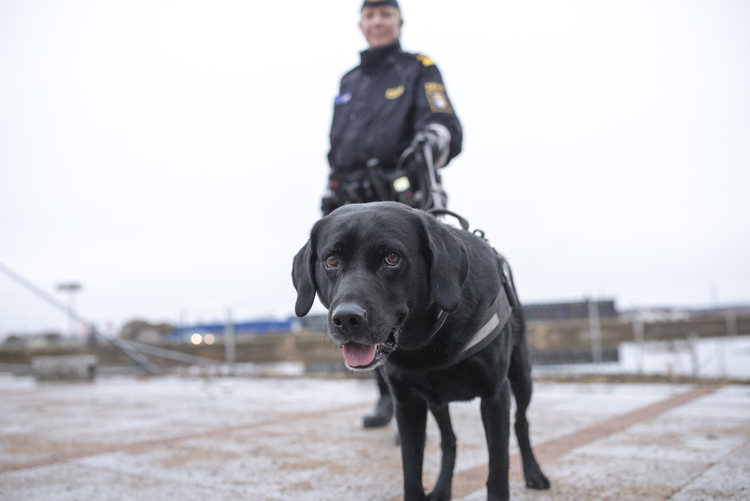 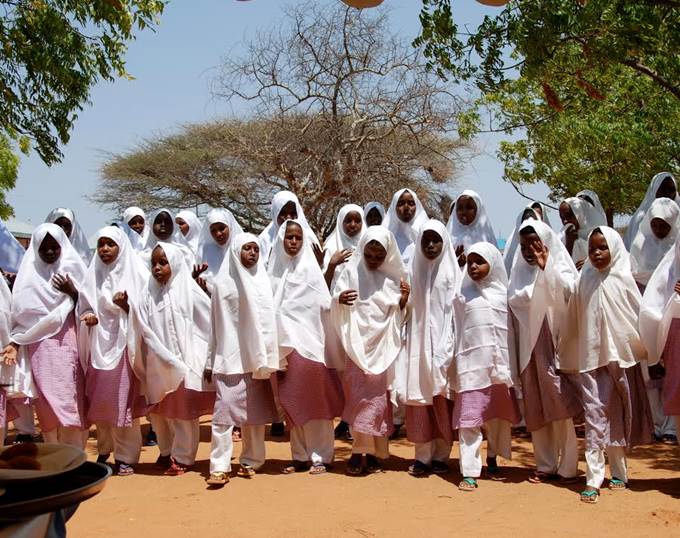 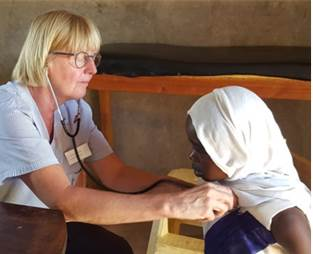 Narkotikasökhundarna 
Insamlat SIWR 394 462 kr
Garissa 
Insamlat SIWR 89 710 kr
IW-doktorn  
Insamlat SIWR 99 358 kr
Bidrag till övrig verksamhet
2020 07 01  -  2021 06 30
SIWR
Silviastipendiet			10 093 kr

Covid-19 fonden			95 277 kr 	 (Distr 234, 3 804 kr)

Rosenkort har sålts för	 	  8 960 kr

Försäljning av magnetbokmärken	  1 418 kr
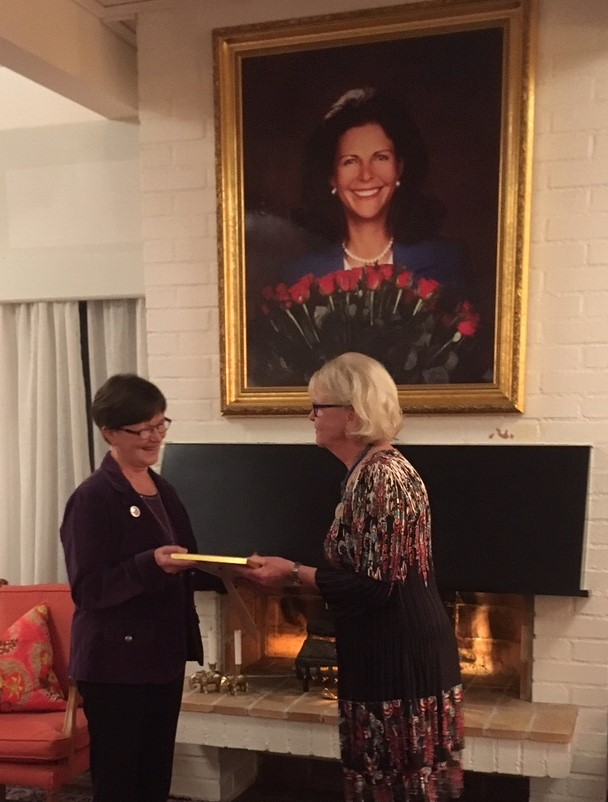 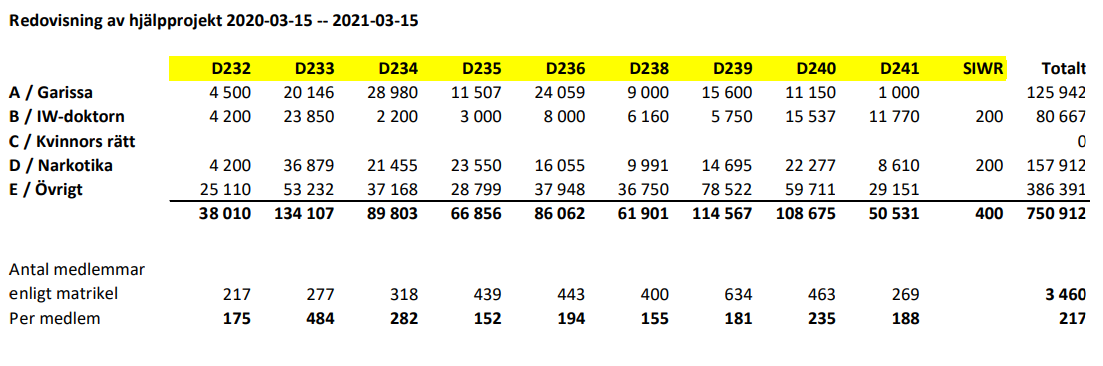 SIWR
PROJEKTANSVARIGA
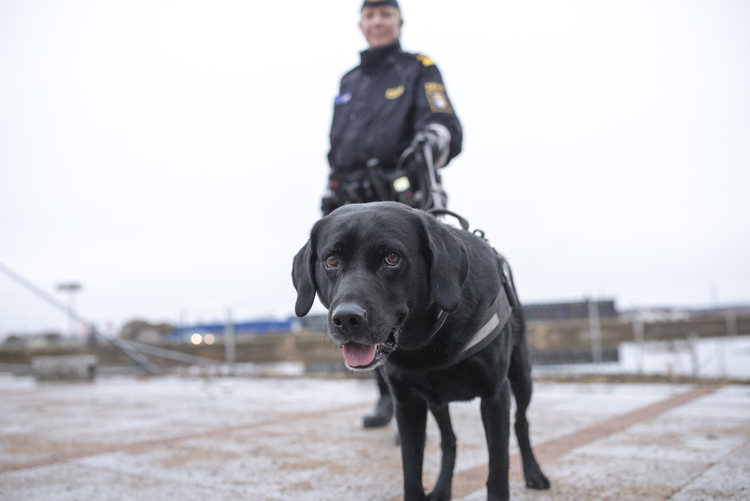 Narkotikabekämpning
Kristina Rabenius
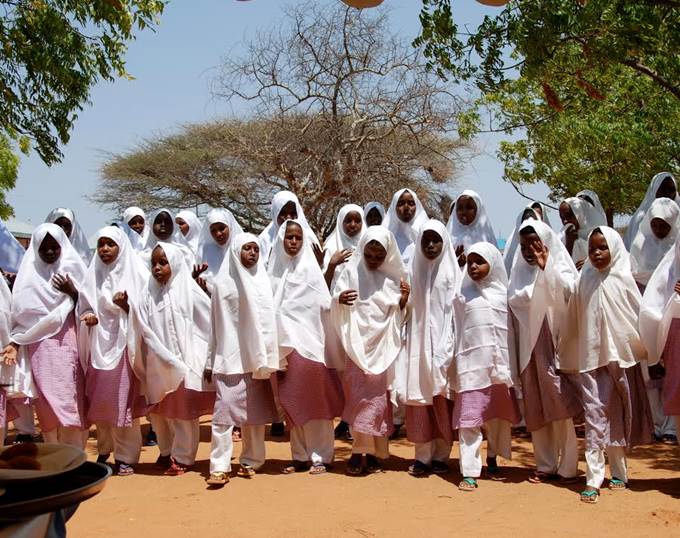 Garissa eller nytt projekt
Lisbeth Gabrielsson
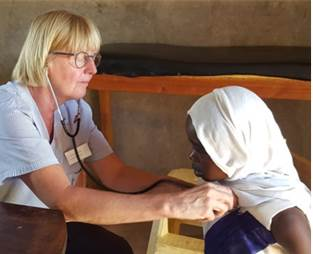 IW-doktorn
Ewa Jägevall
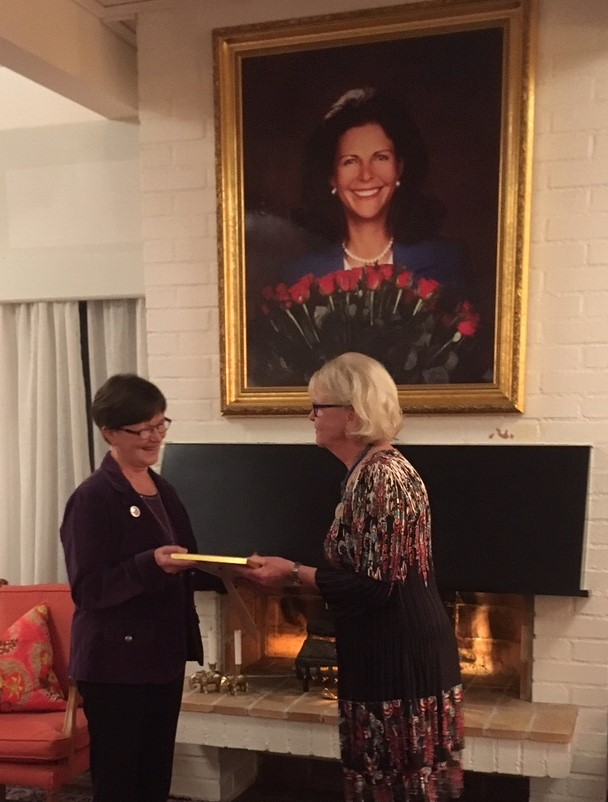 Stipendium Silviasystrar
Britt Block
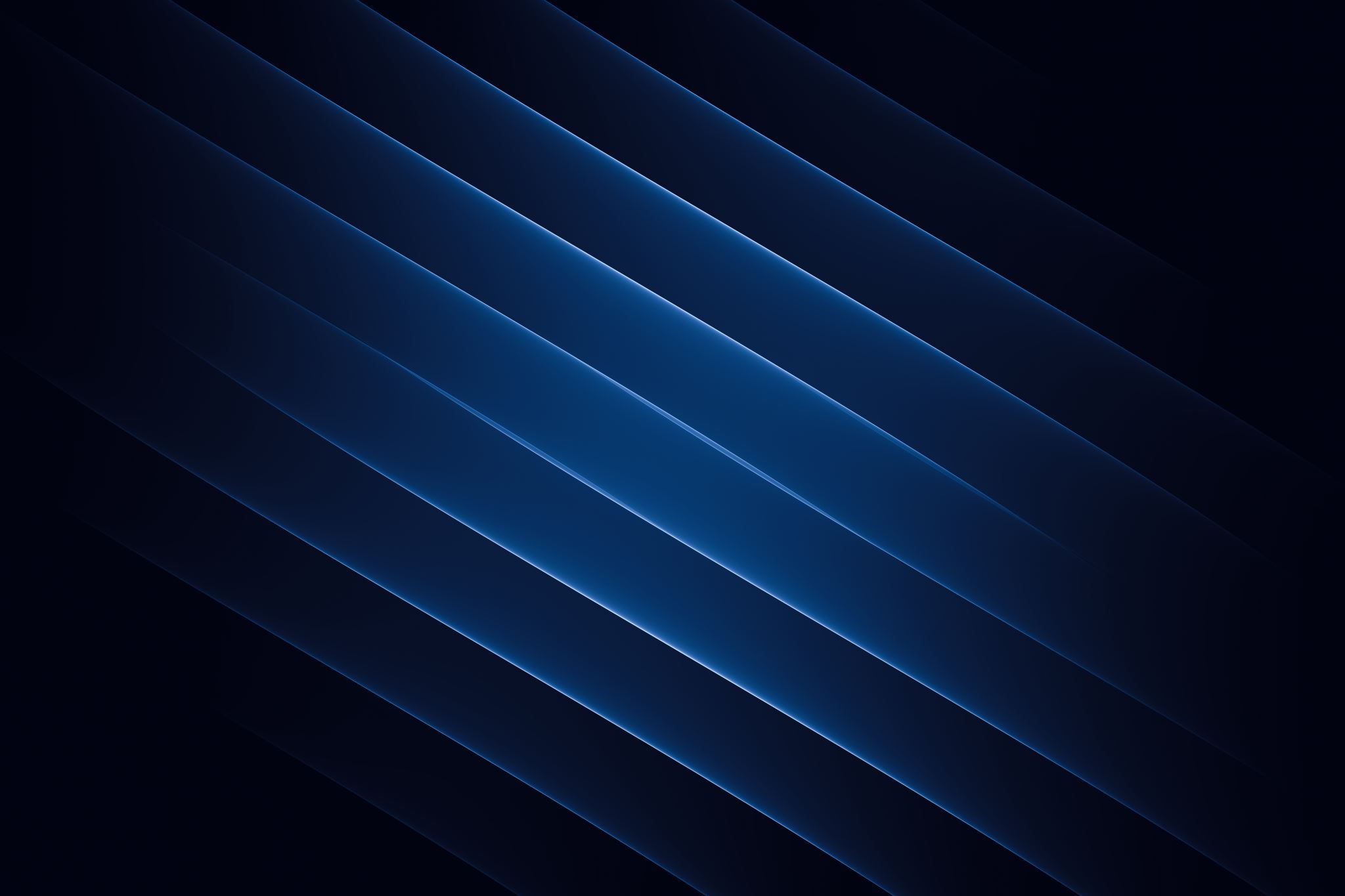 NOMINERADE SIWR 

2022 - 2023
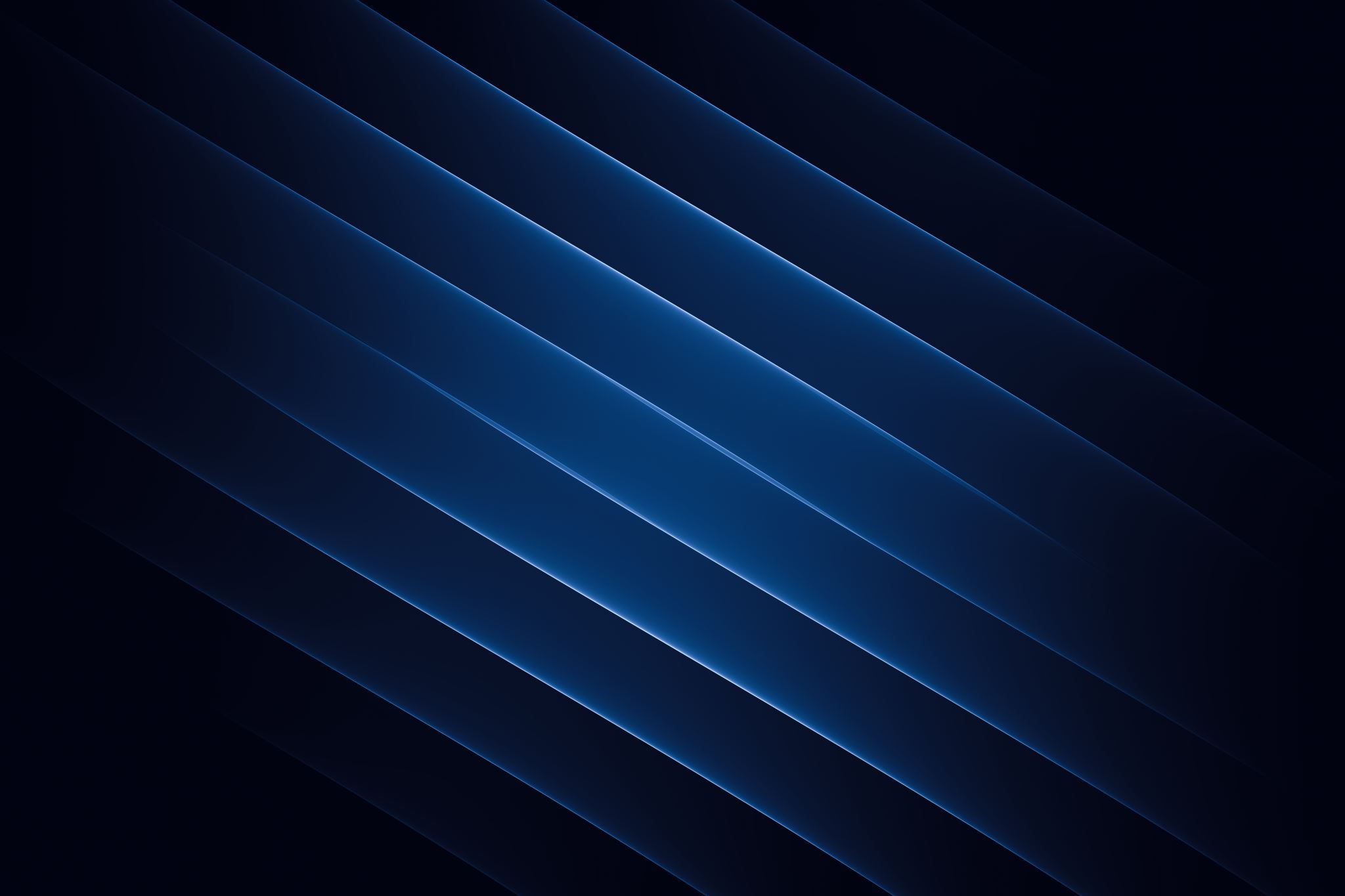 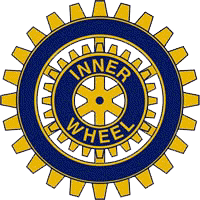 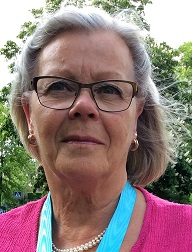 Agneta Larsson
Hörby IWC

Rådspresident
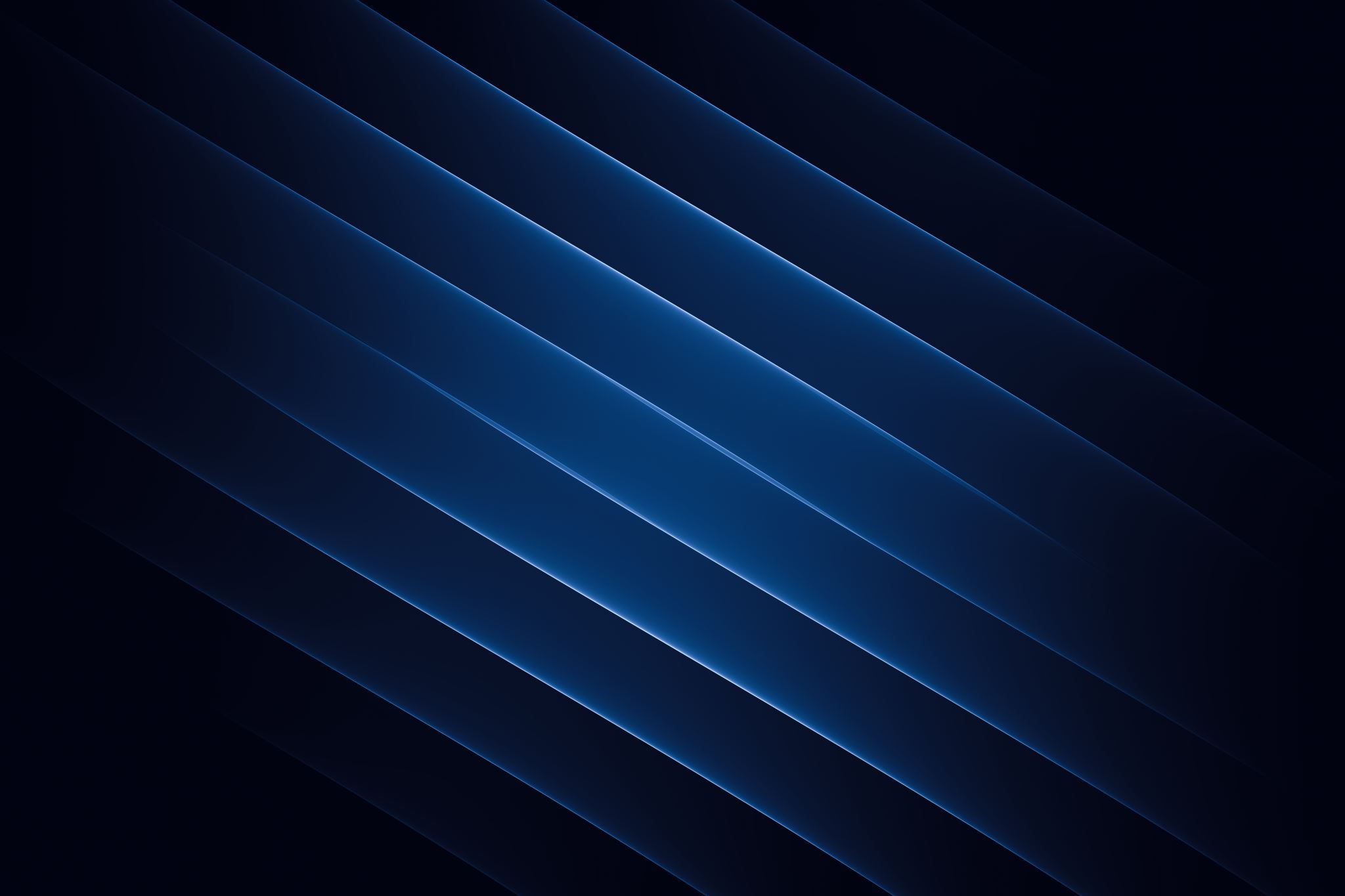 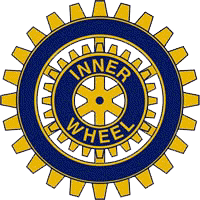 Vakant

Vice Rådspresident
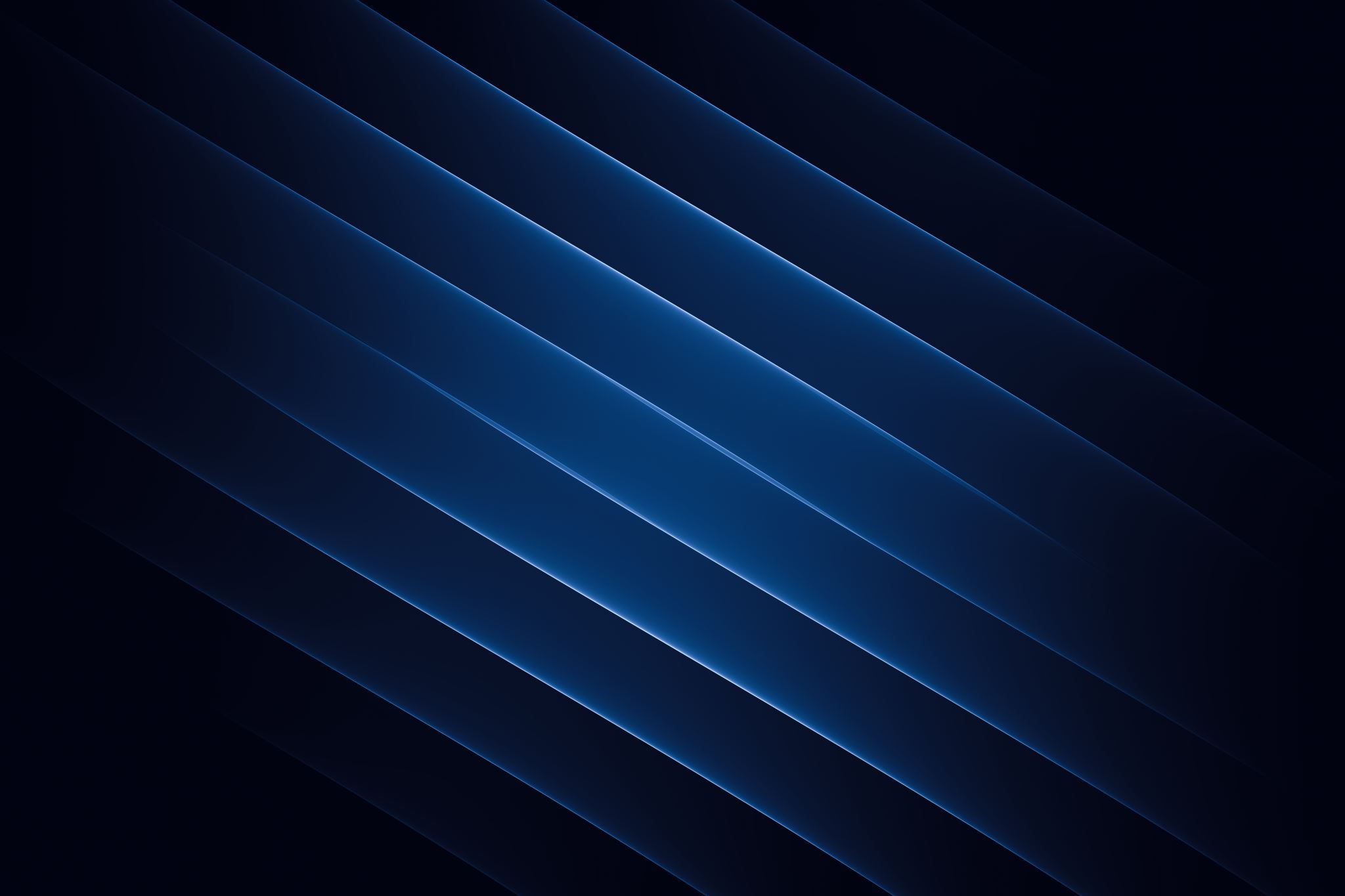 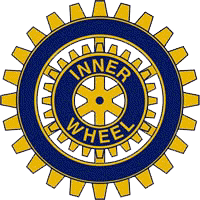 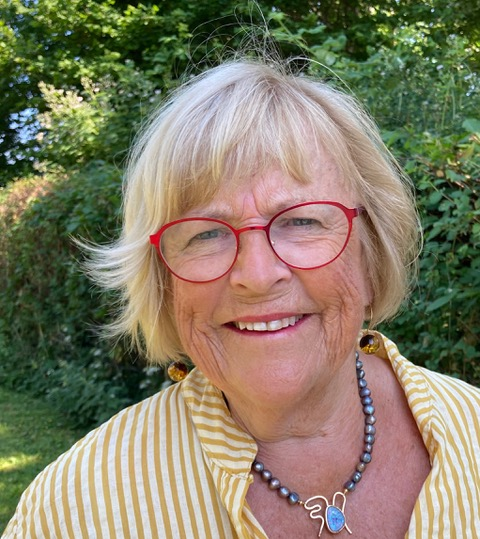 Gertie Stenkula
Lund IWC

Past rådspresident/
Nationalrepresentant/
RISO
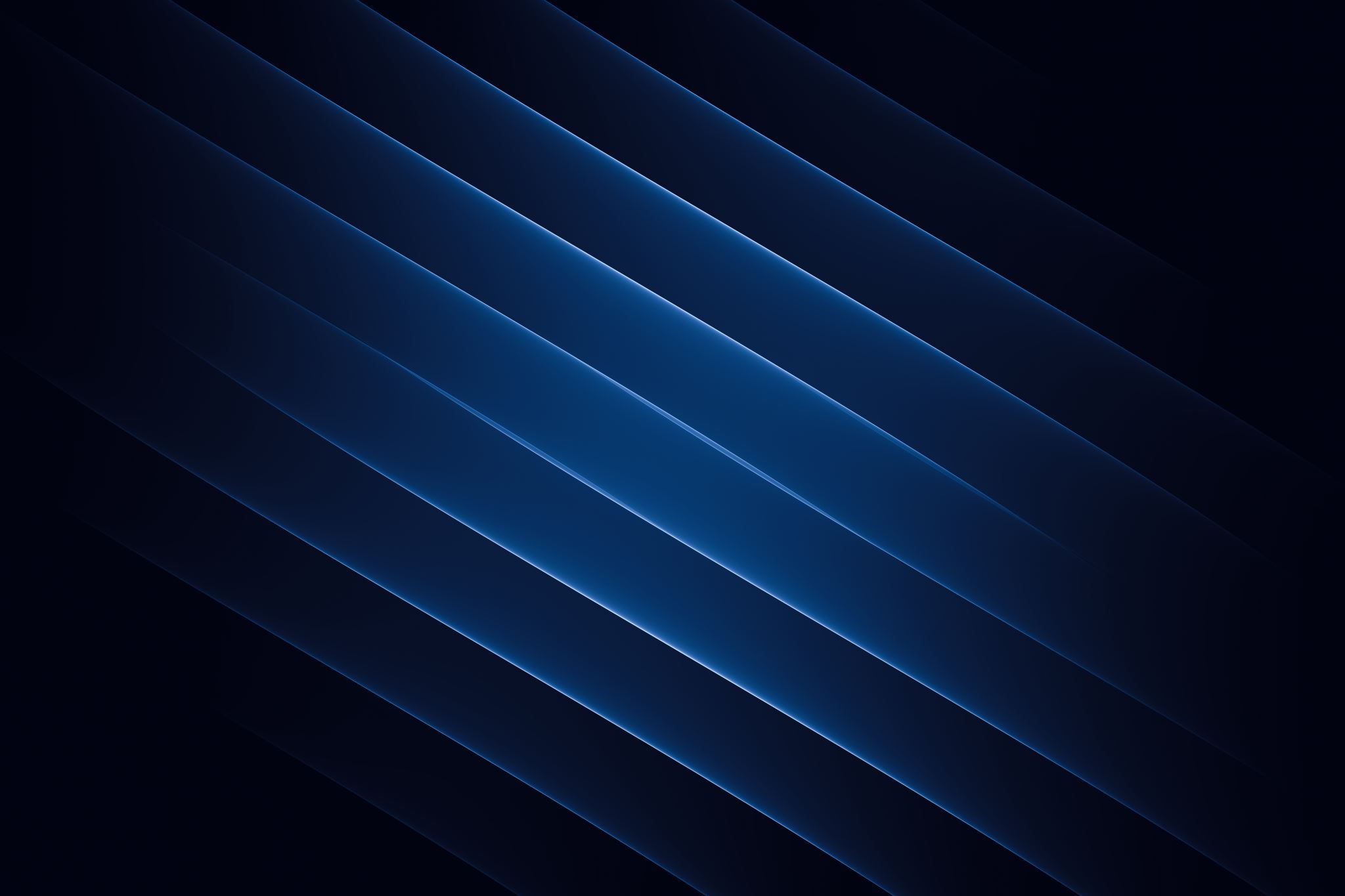 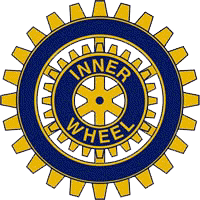 Vakant

Rådssekreterare
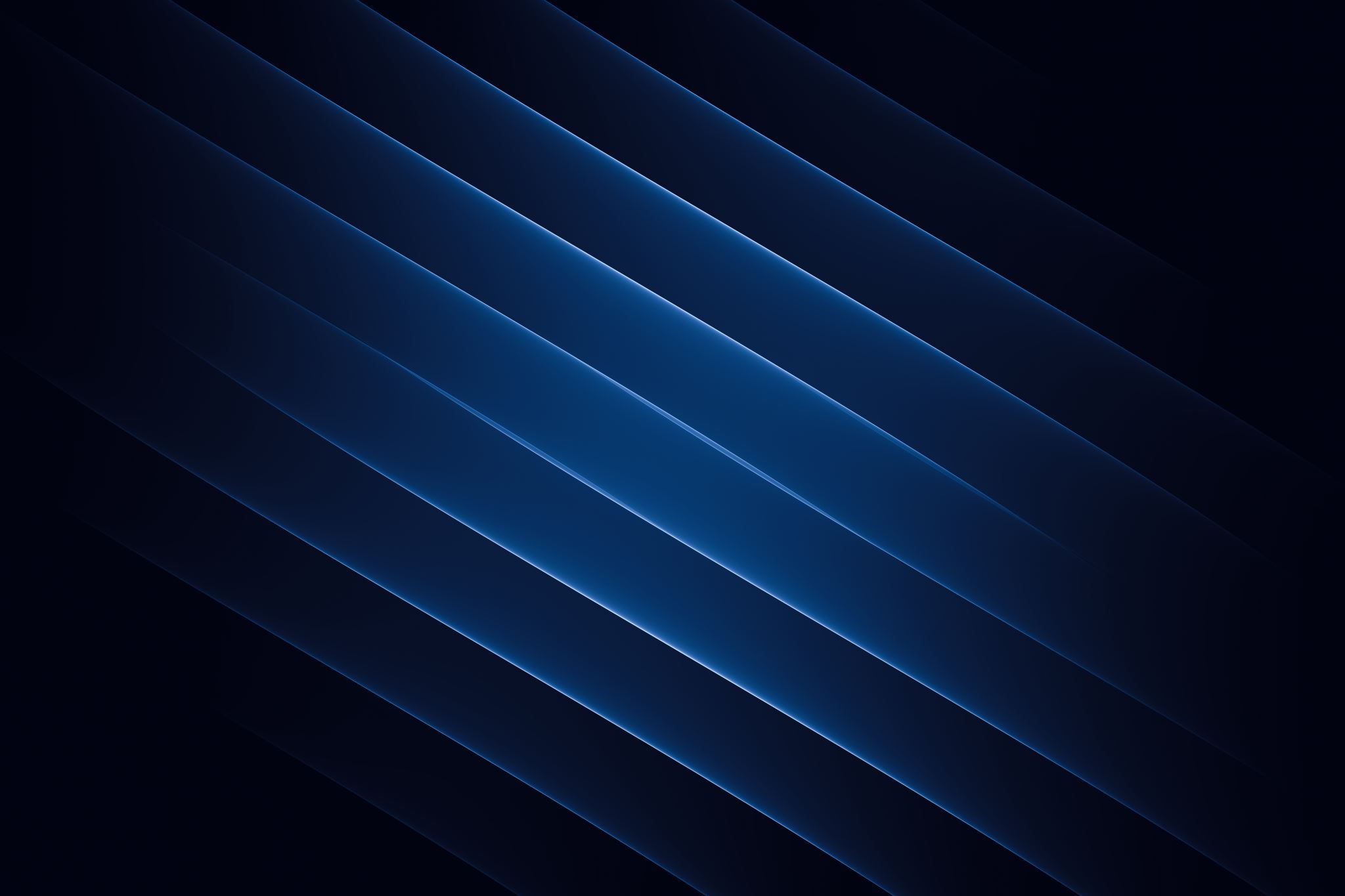 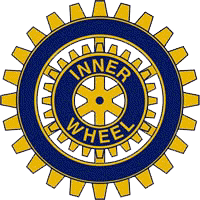 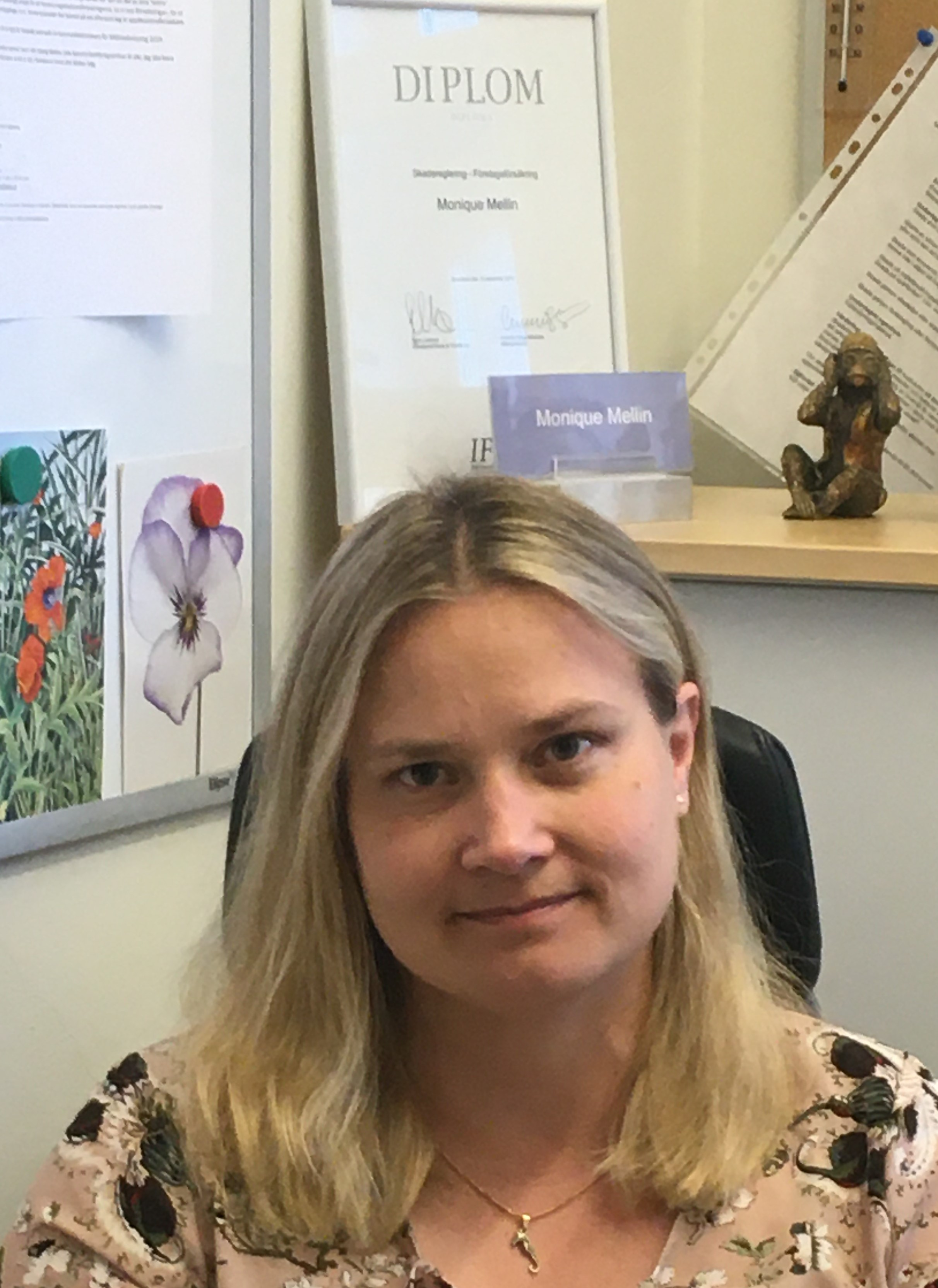 Monique Mellin
Skurup IWC

Rådsskattmästare
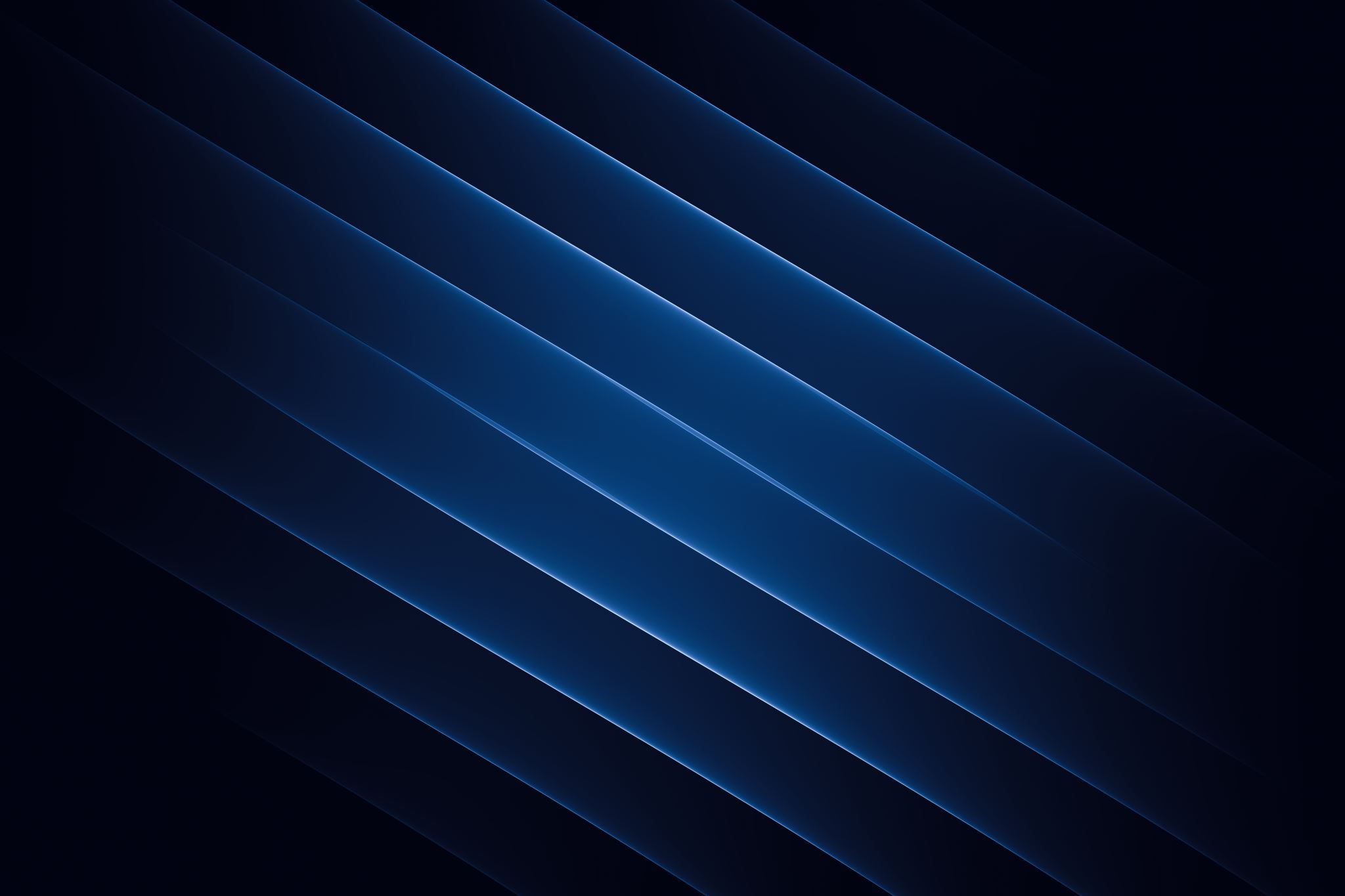 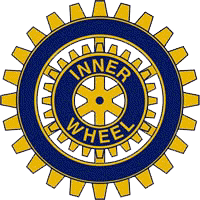 Vakant

Redaktör för InnerWheel Nytt/Medieansvarig
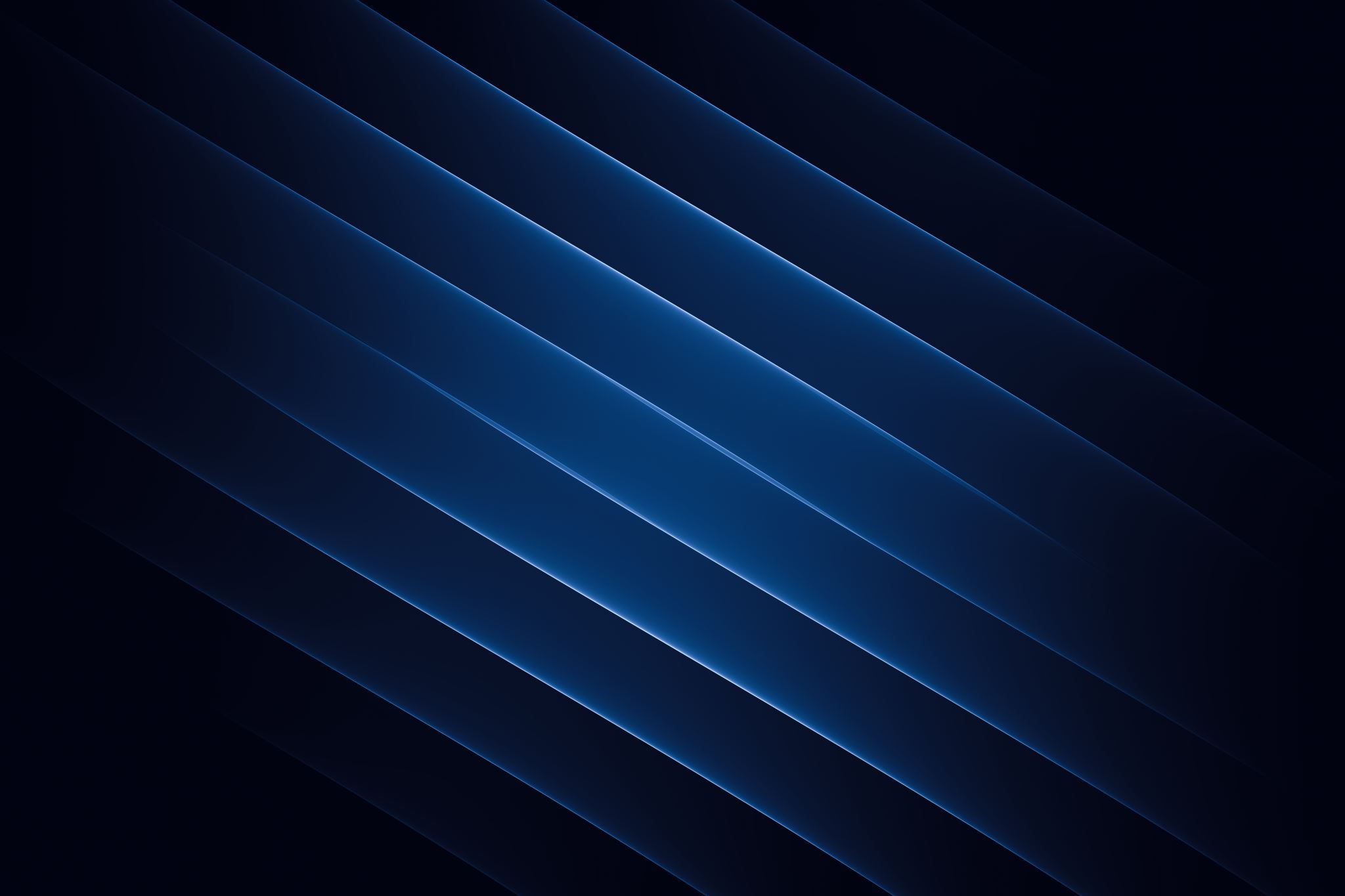 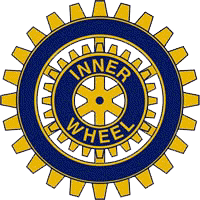 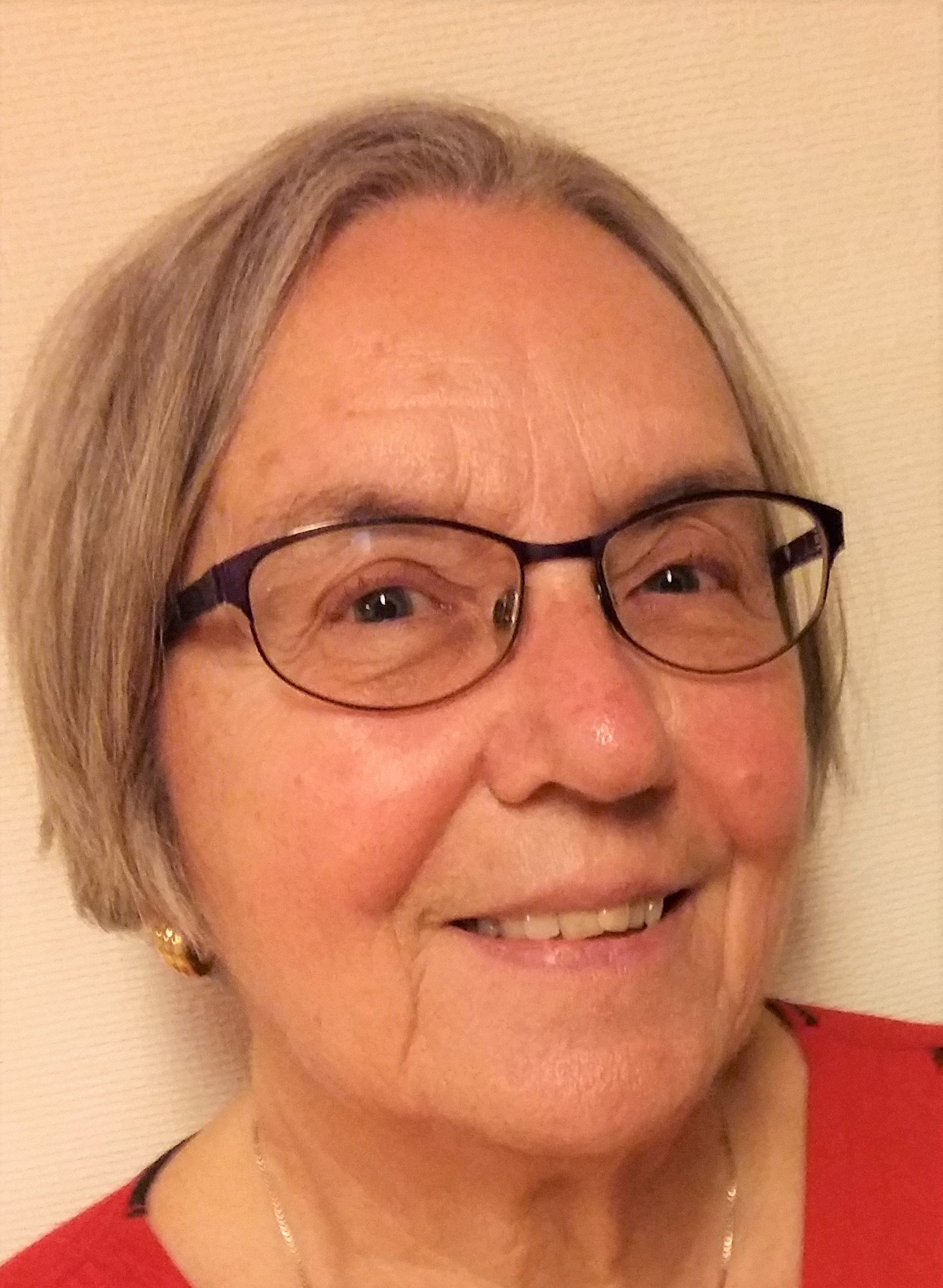 Kajsa Rentzhog
Sundsvall IWC

Matrikelredaktör
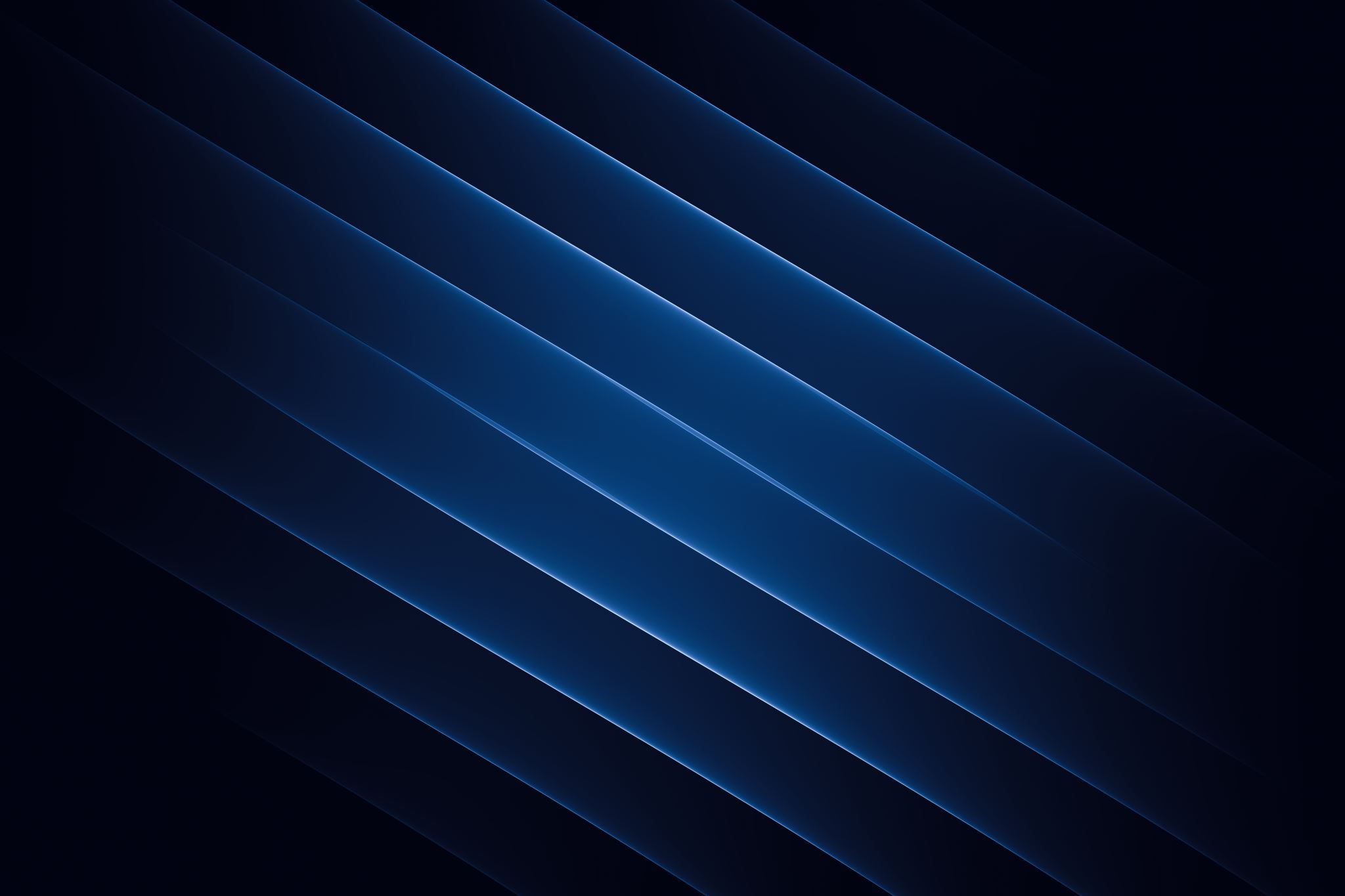 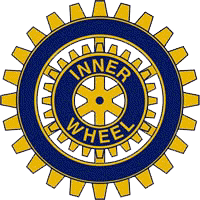 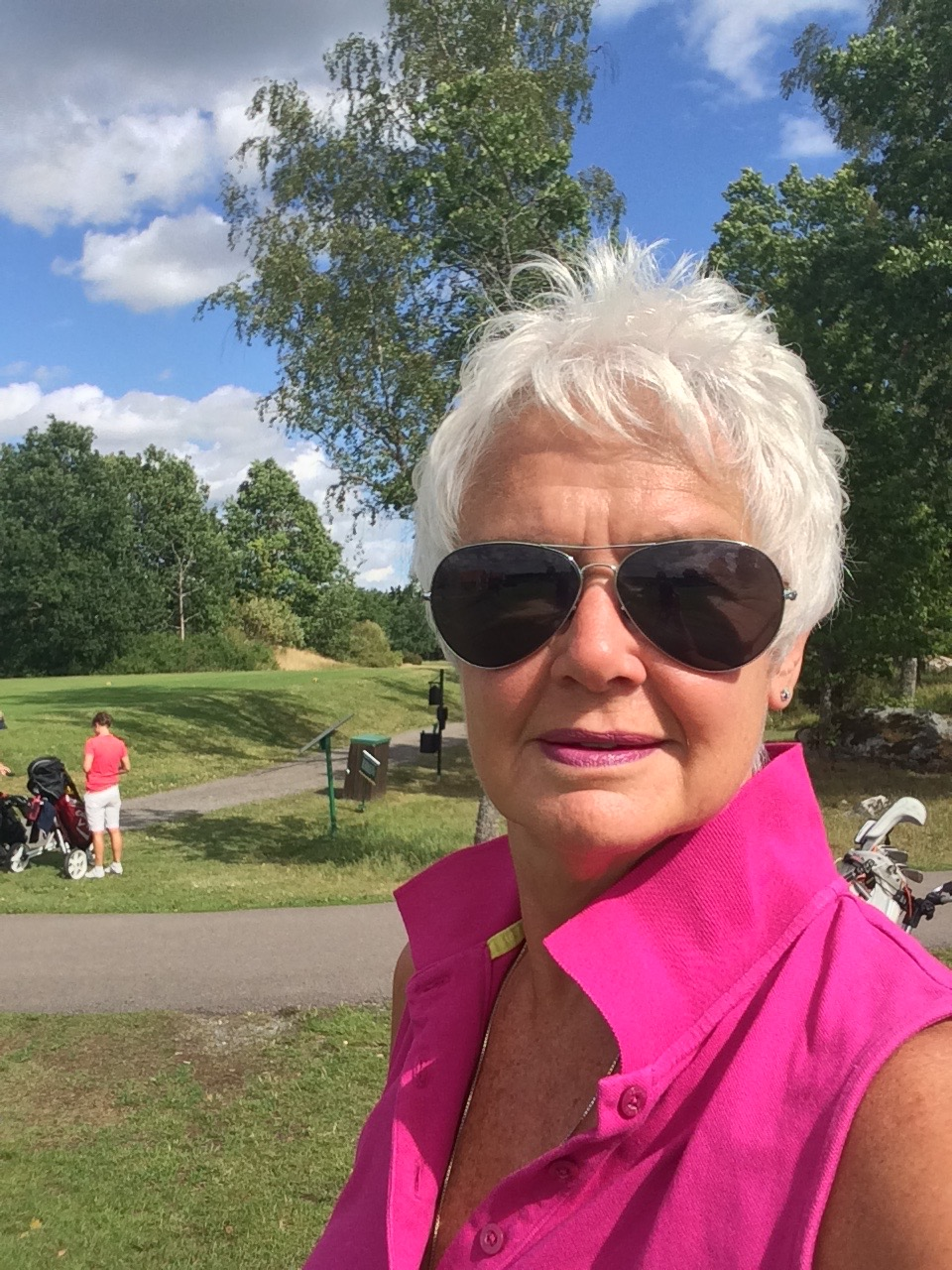 Helen Reiner
Stockholm västra IWC

Webmaster
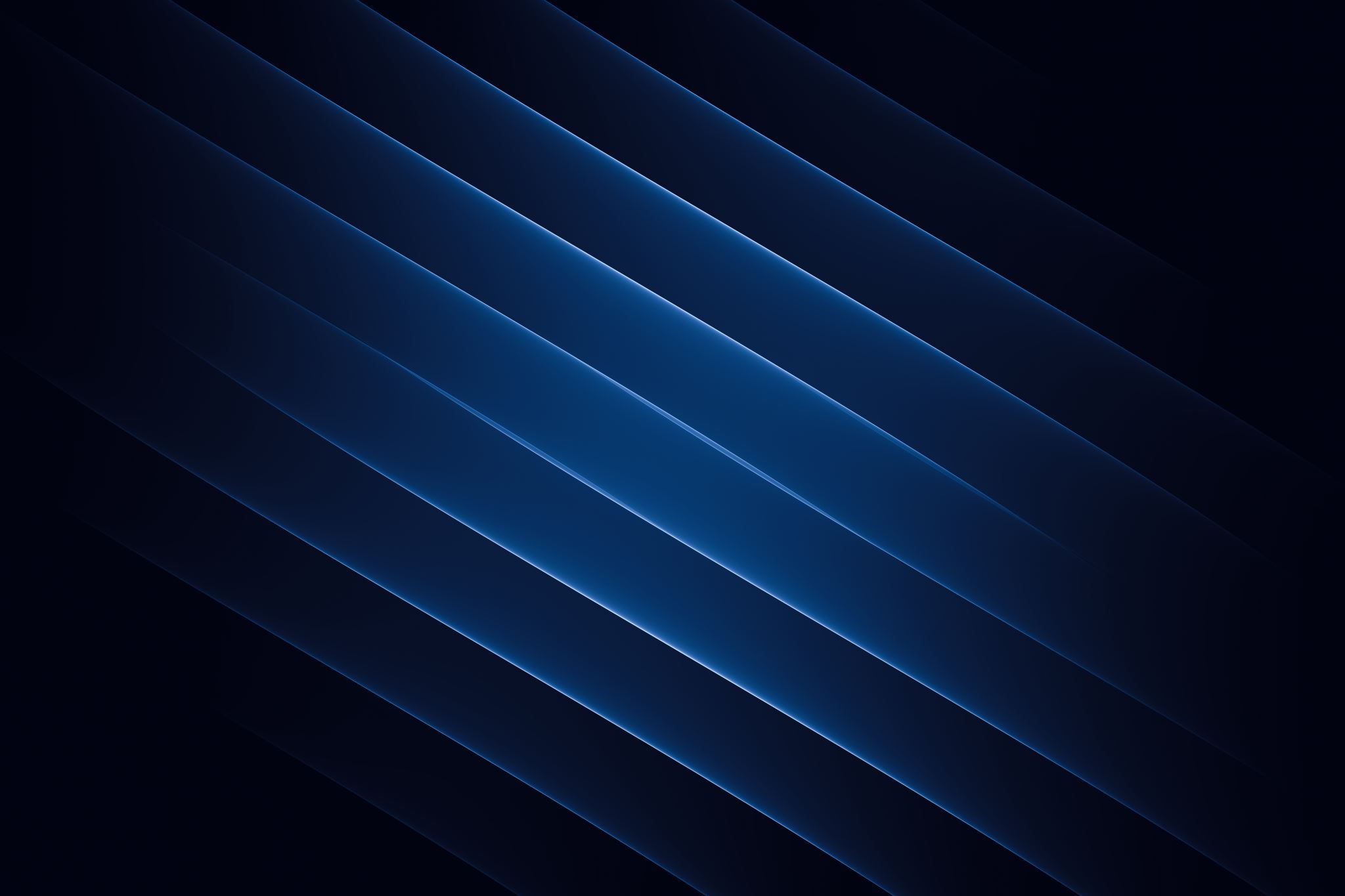 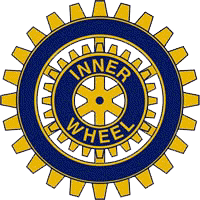 Vakant

IT-samordnare
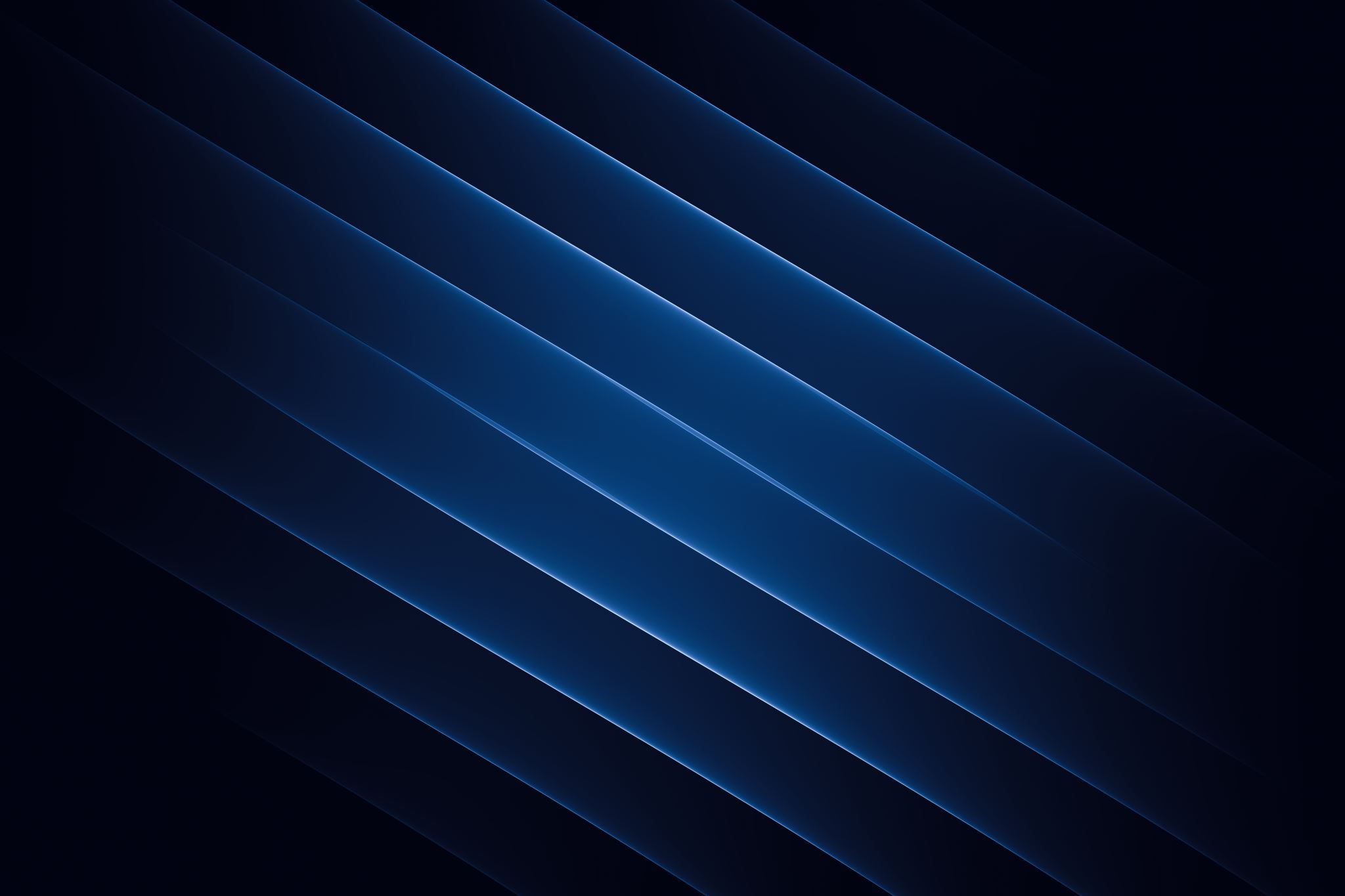 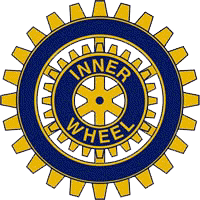 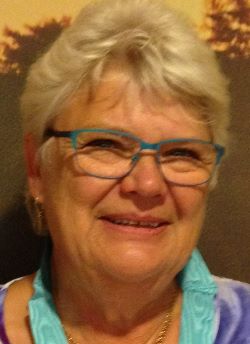 Agneta Mellgren
Arboga IWC

Rådsarkivarie
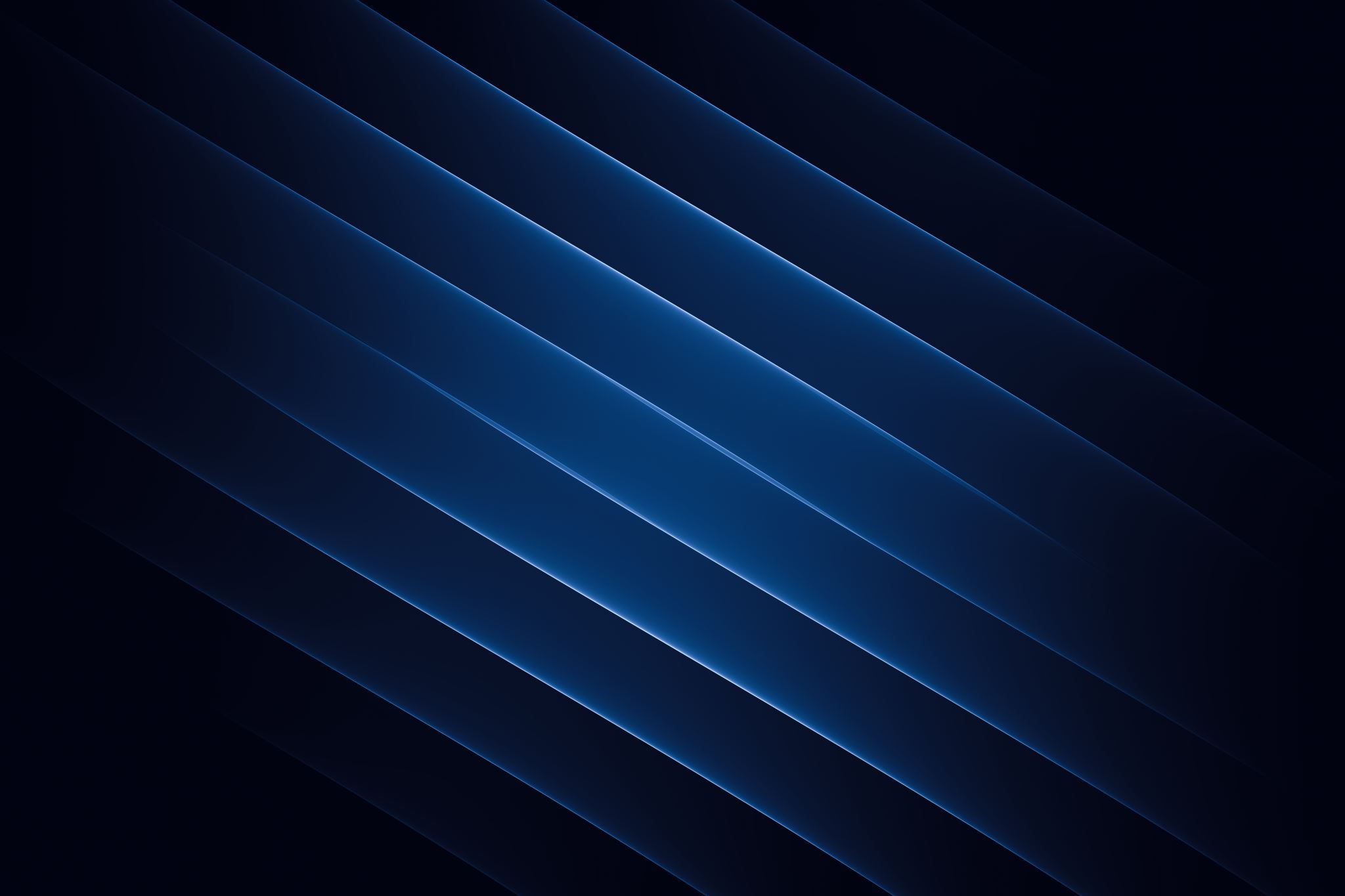 NOMINERADE DISTRIKT 234

2022 - 2023
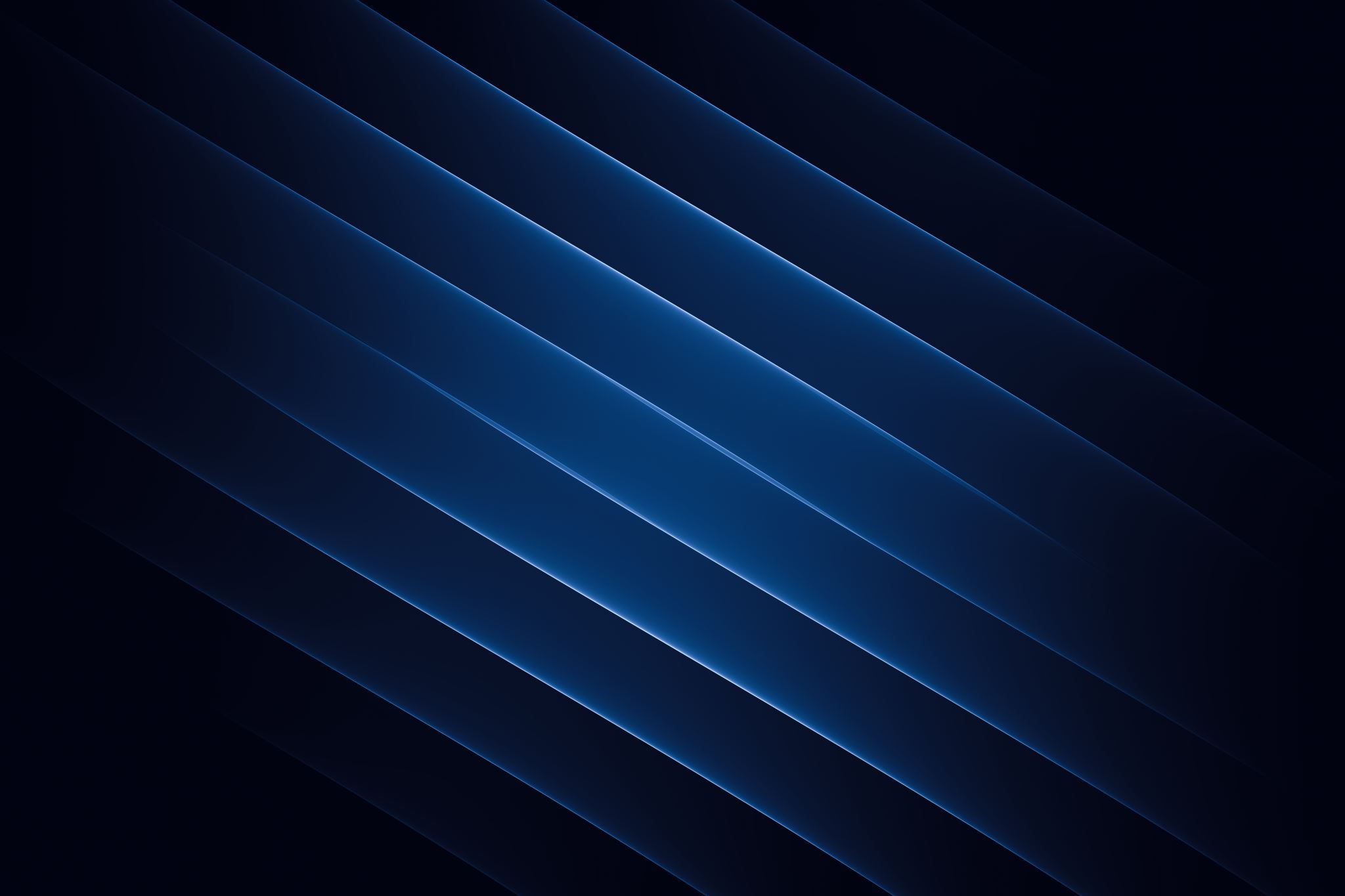 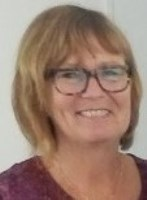 Agneta Svensson
Filipstad IWC

Distriktspresident
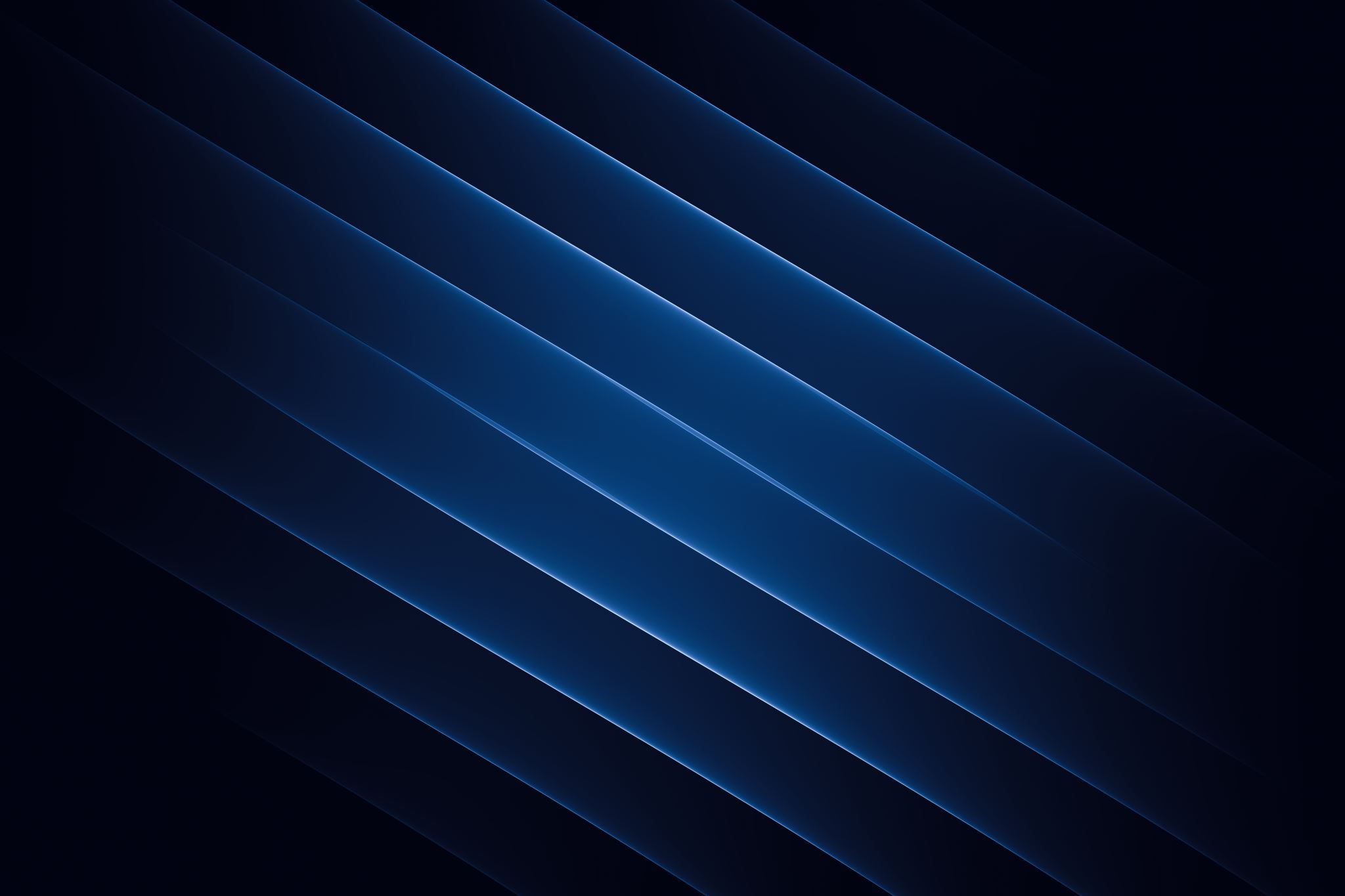 Vice distriktspresident

Vakant
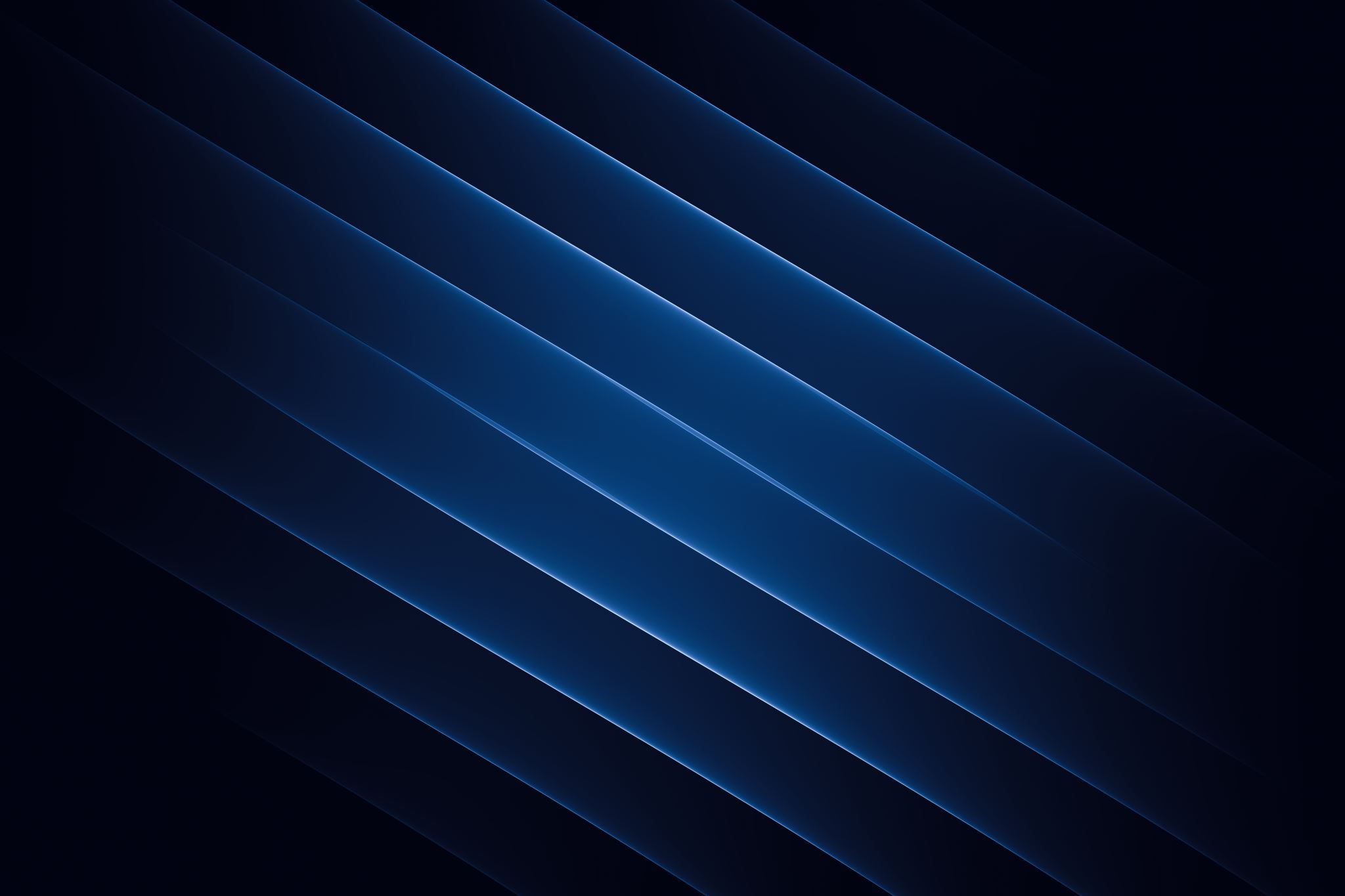 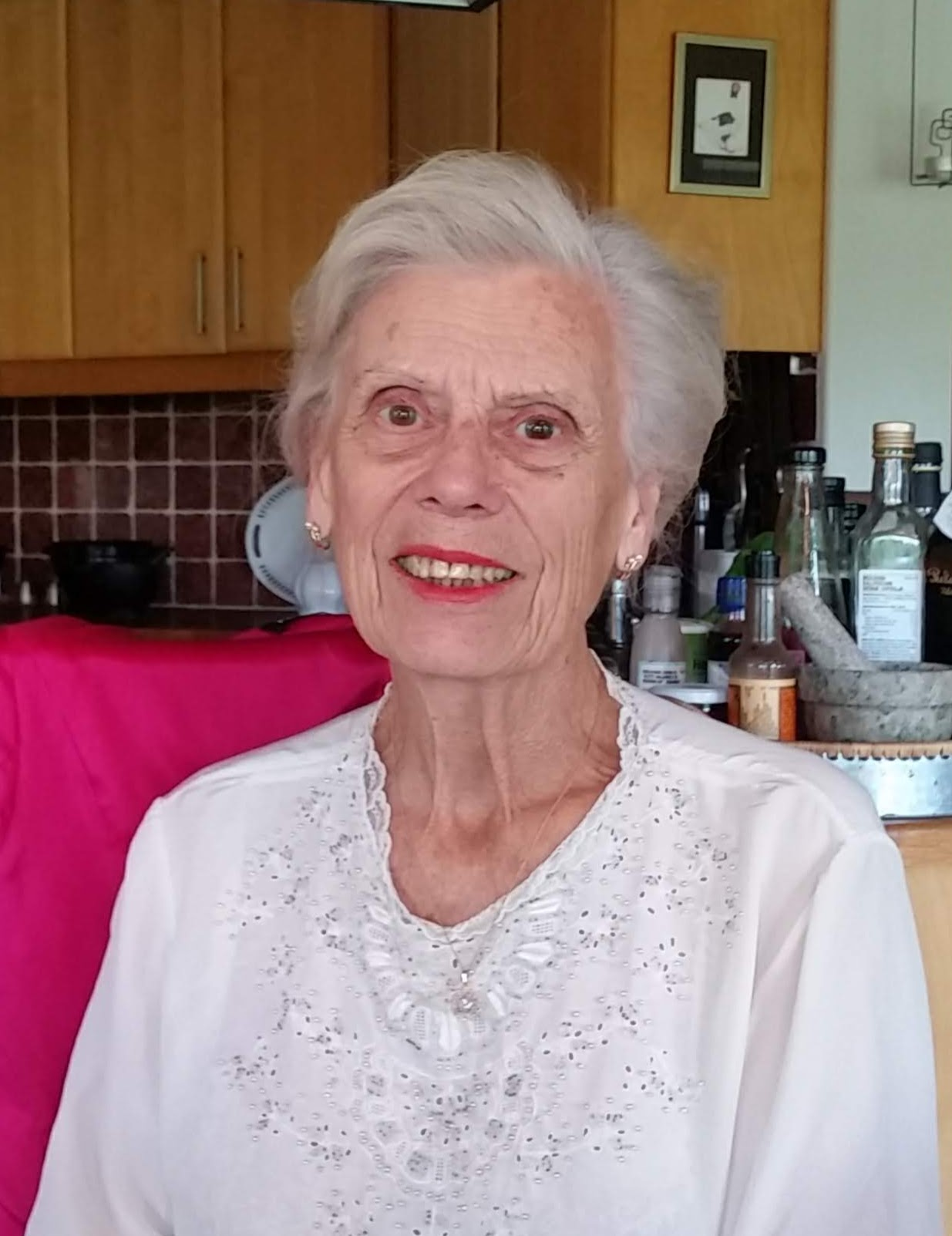 Gunnel Wallquist
Västerås St Ilian IWC

Past distriktspresident
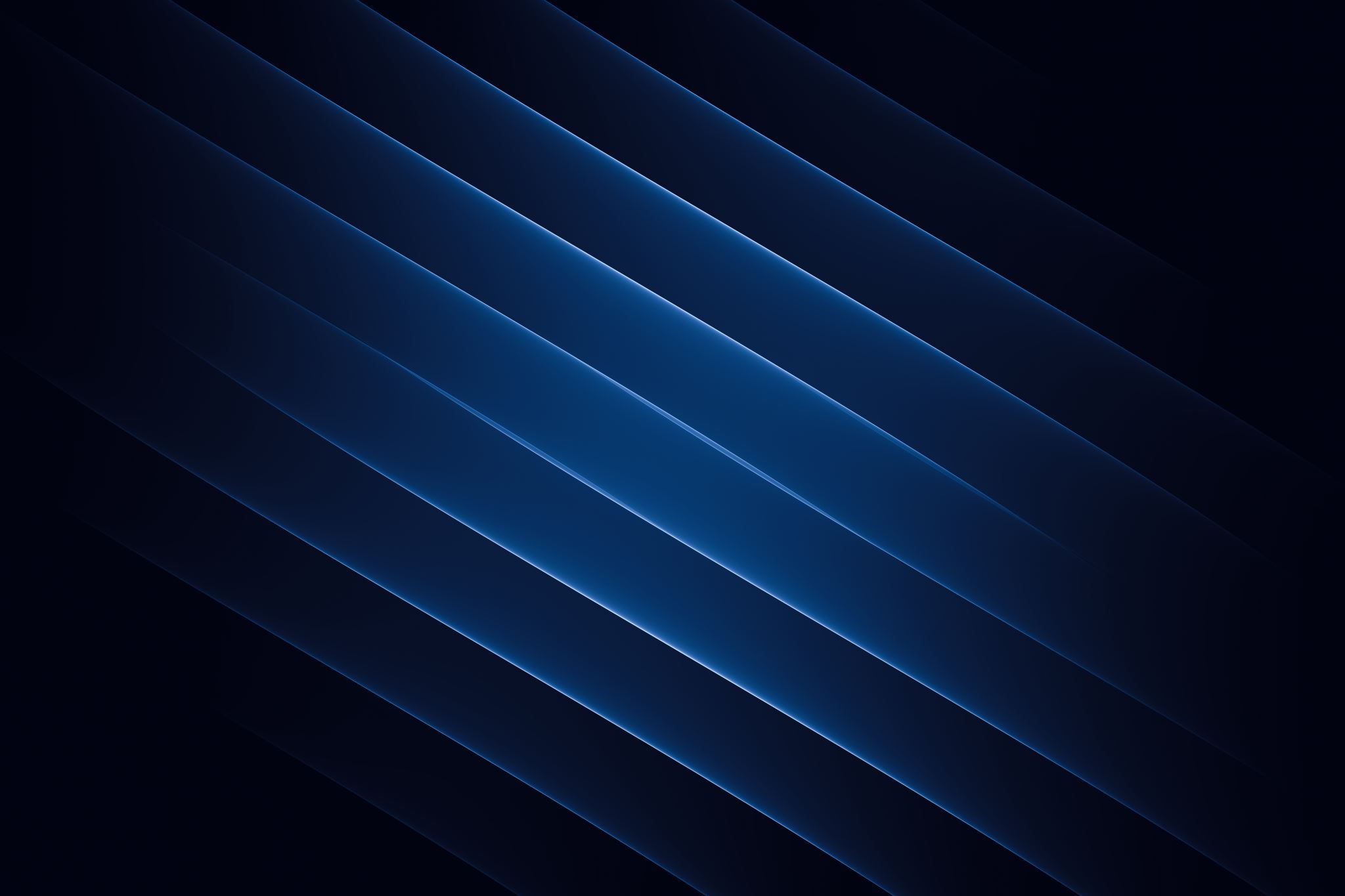 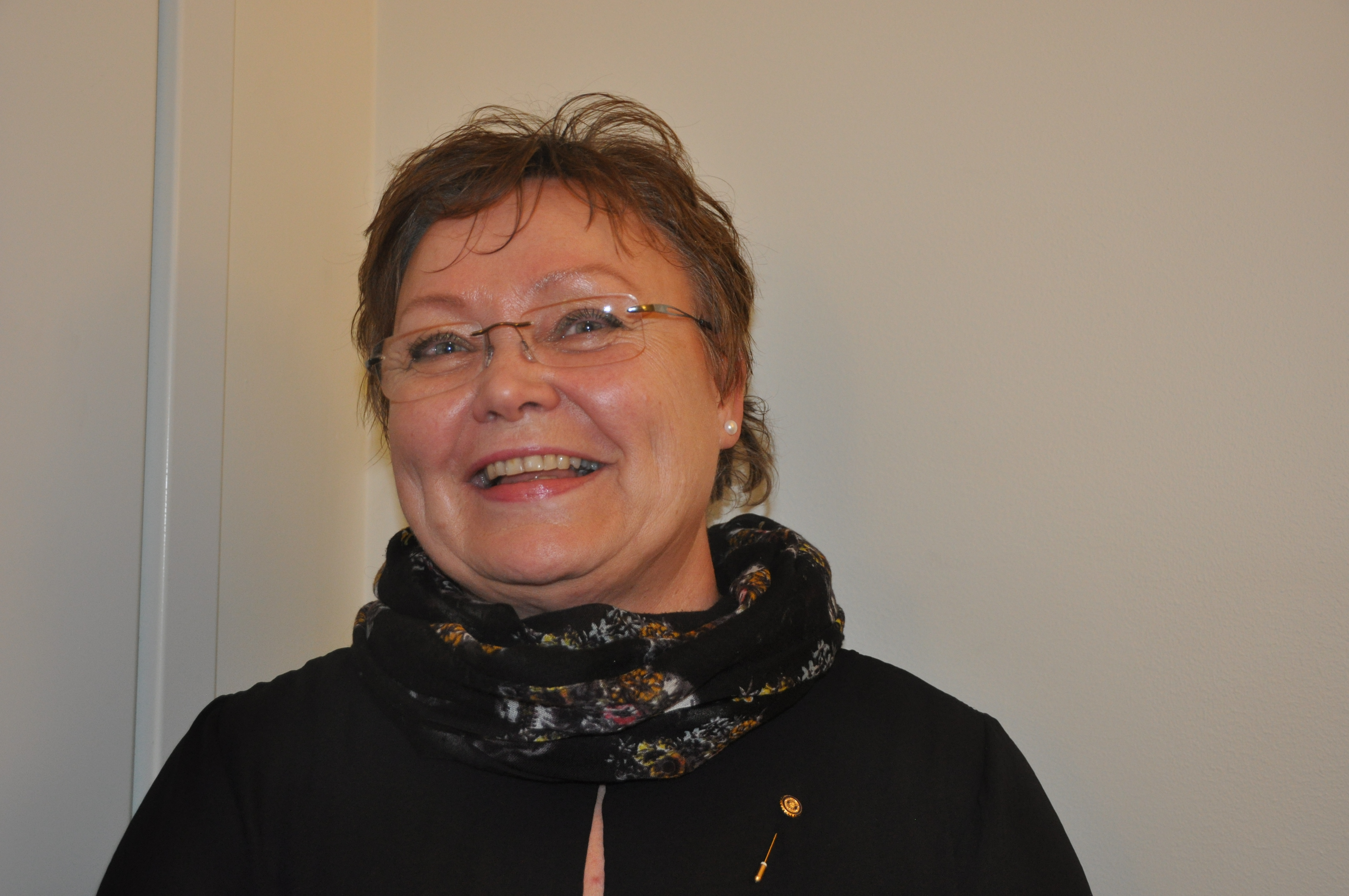 Moa Sundin
Karlstad IWC

Distriktssekreterare
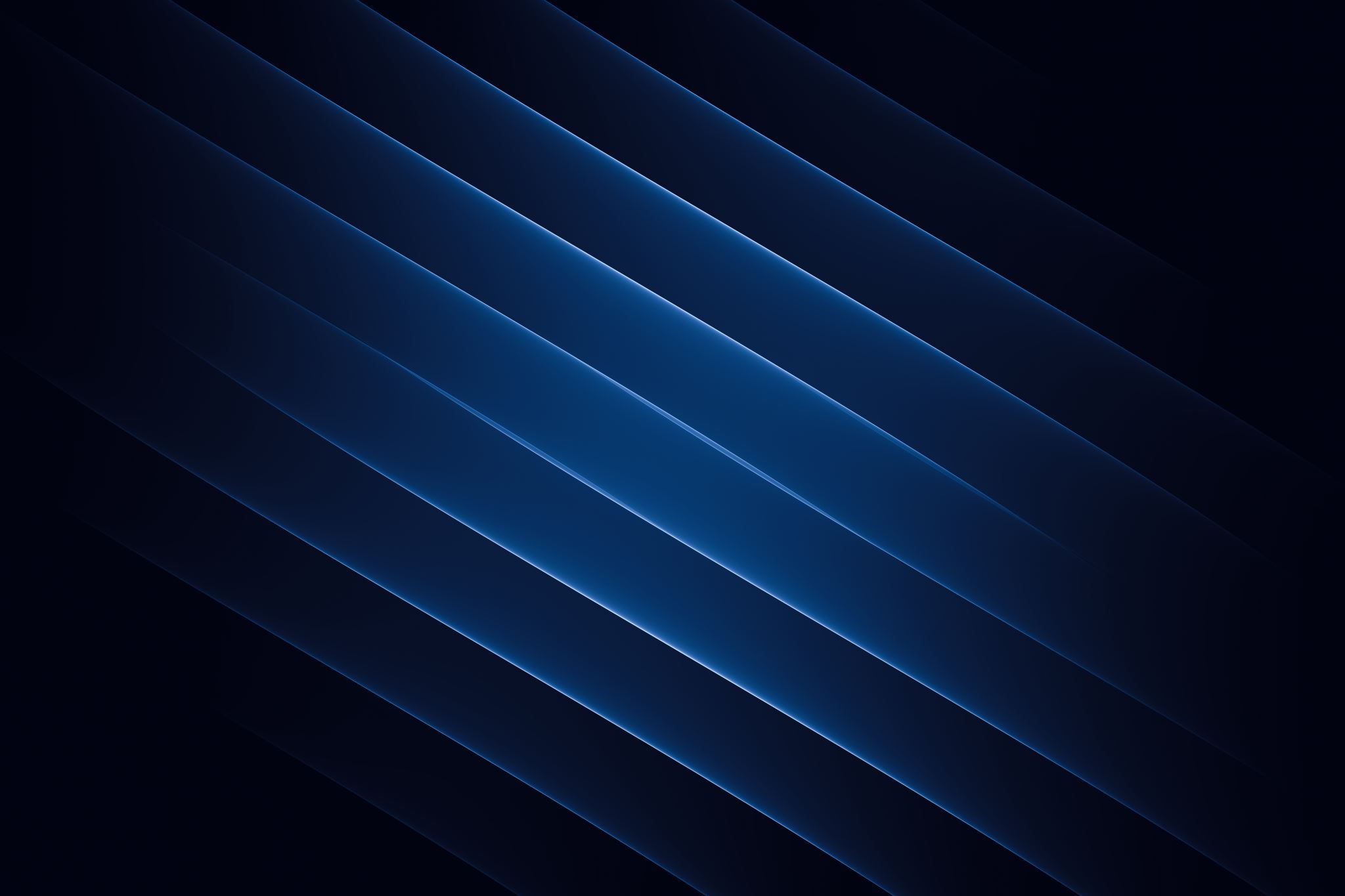 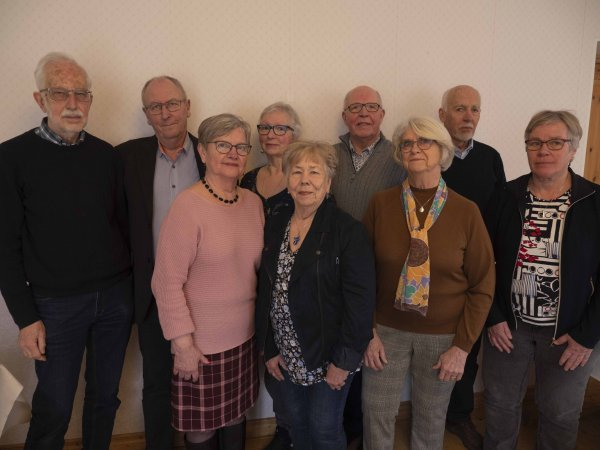 Gullevi Sandling
Kristinehamn IWC

Vice Distriktssekreterare
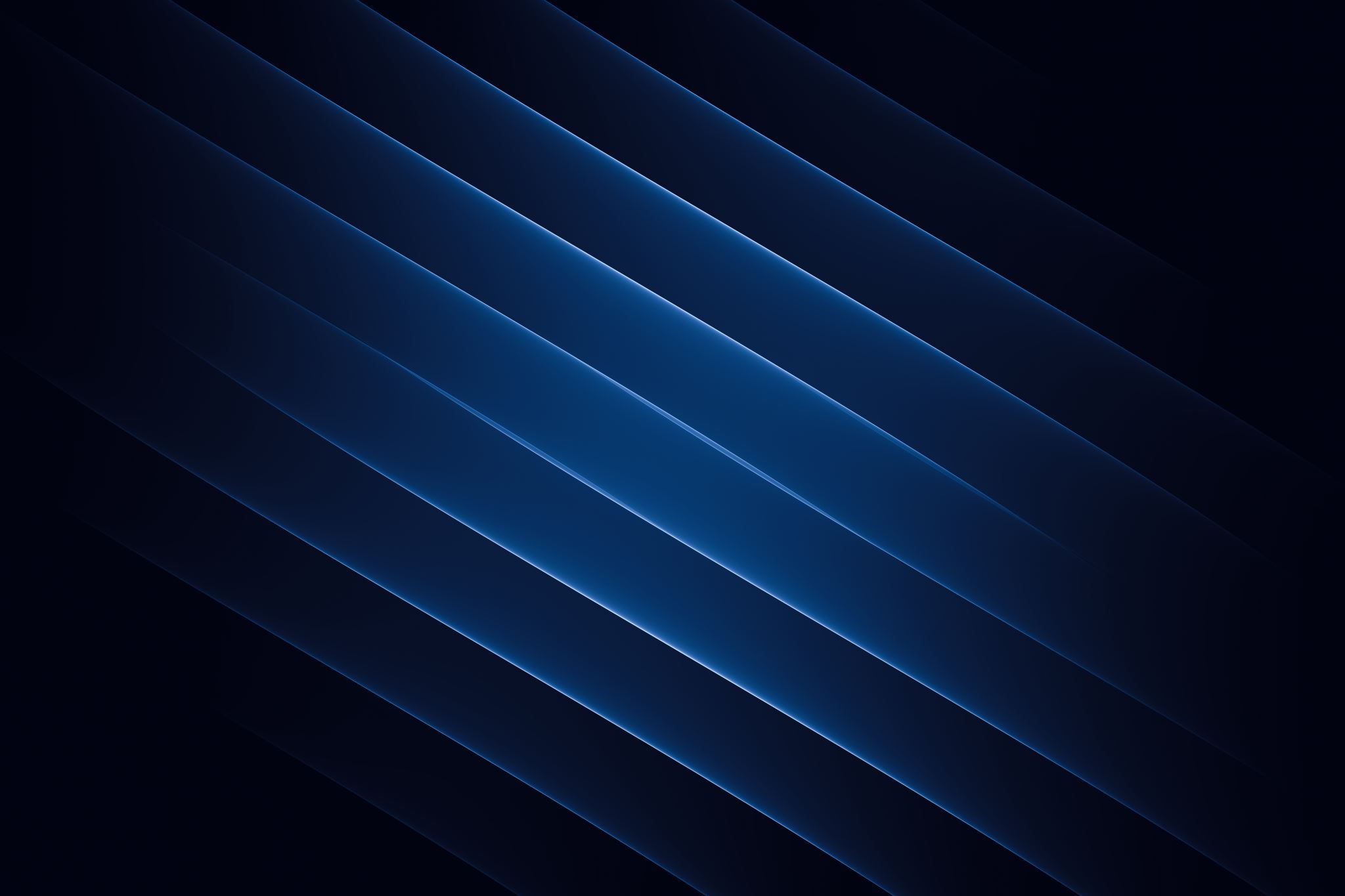 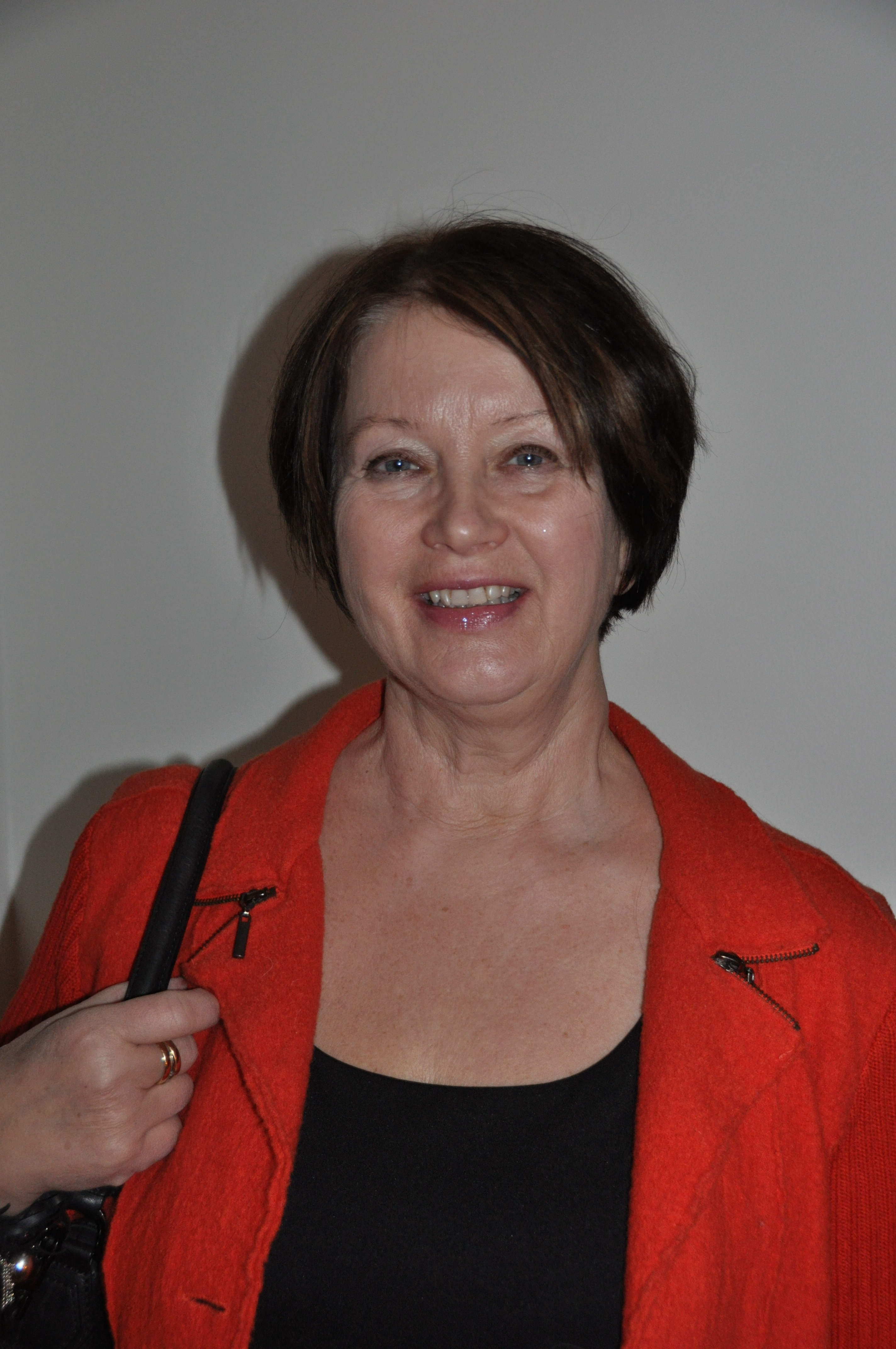 Ulla-Britt Wahlström
Karlstad IWC

Distriktsskattmästare
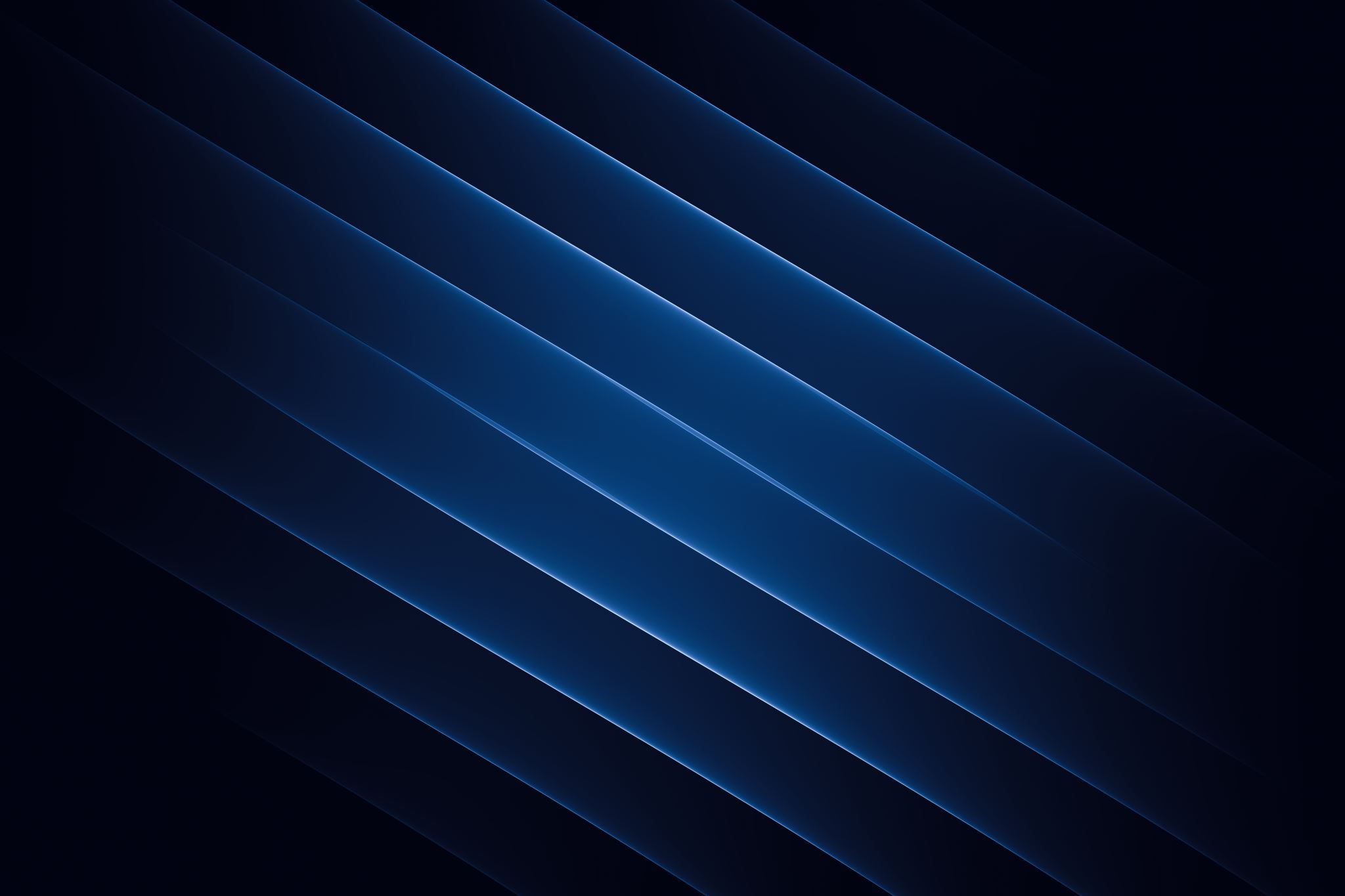 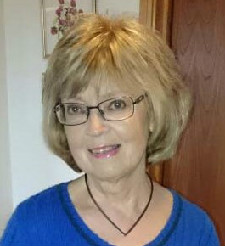 Marita Björn
Kristinehamn IWC

DISO
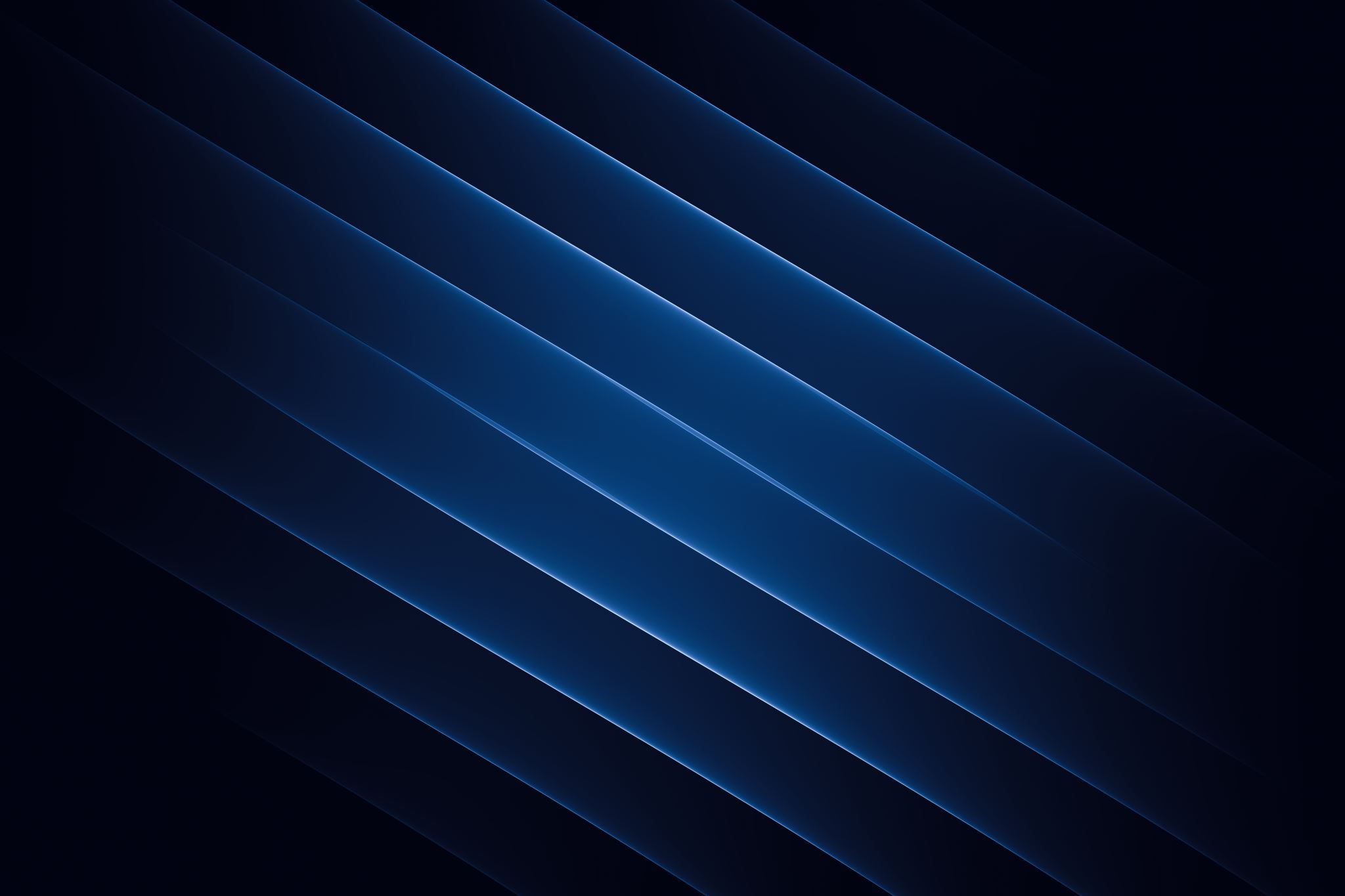 Vakant

Distriktets IT-administratör
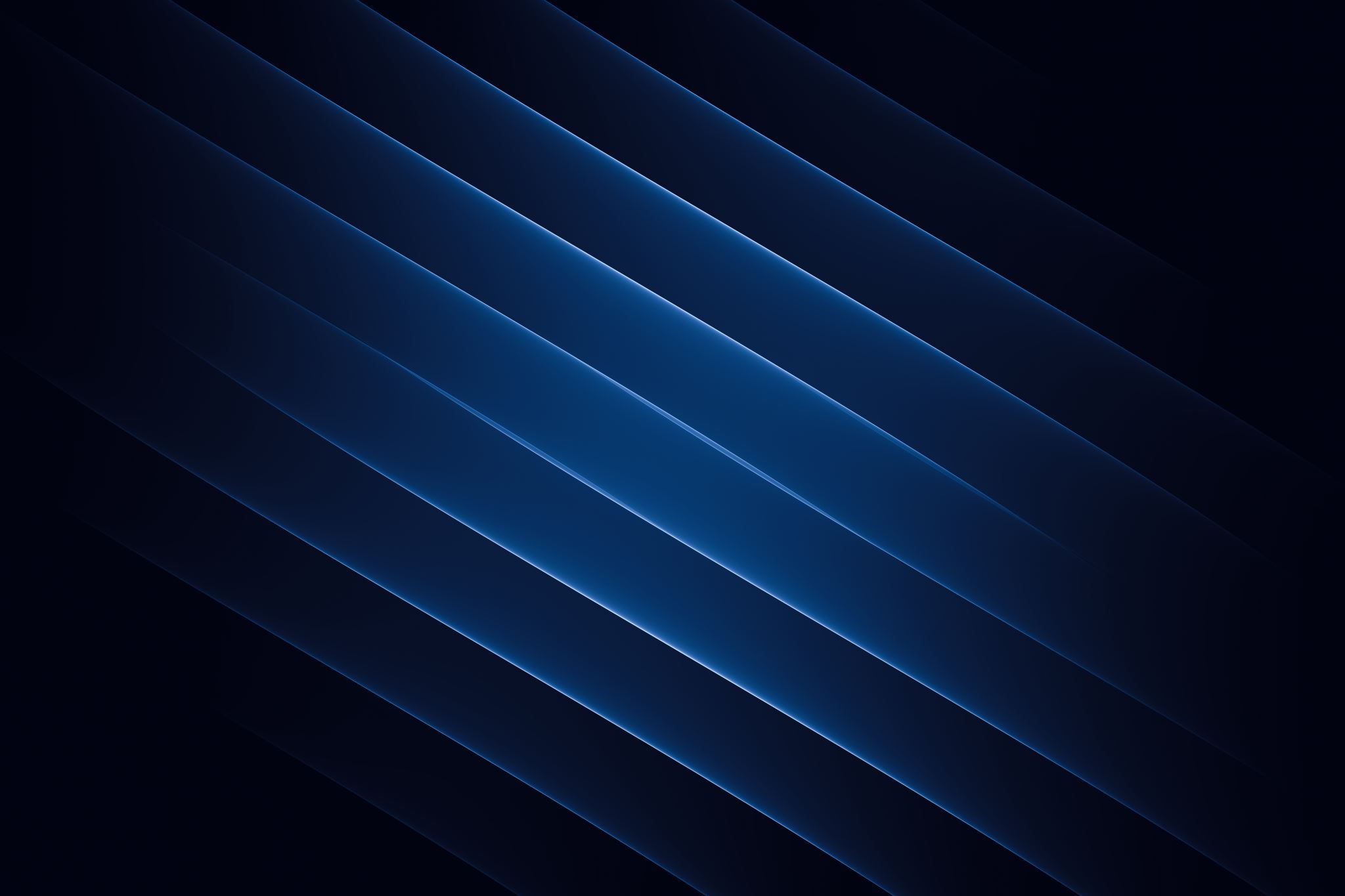 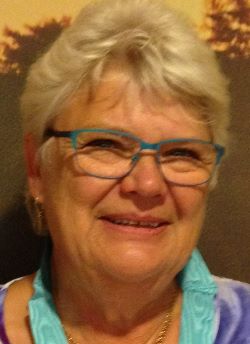 Agneta Mellgren
Arboga IWC

Distriktsarkivarie
Grafisk profil
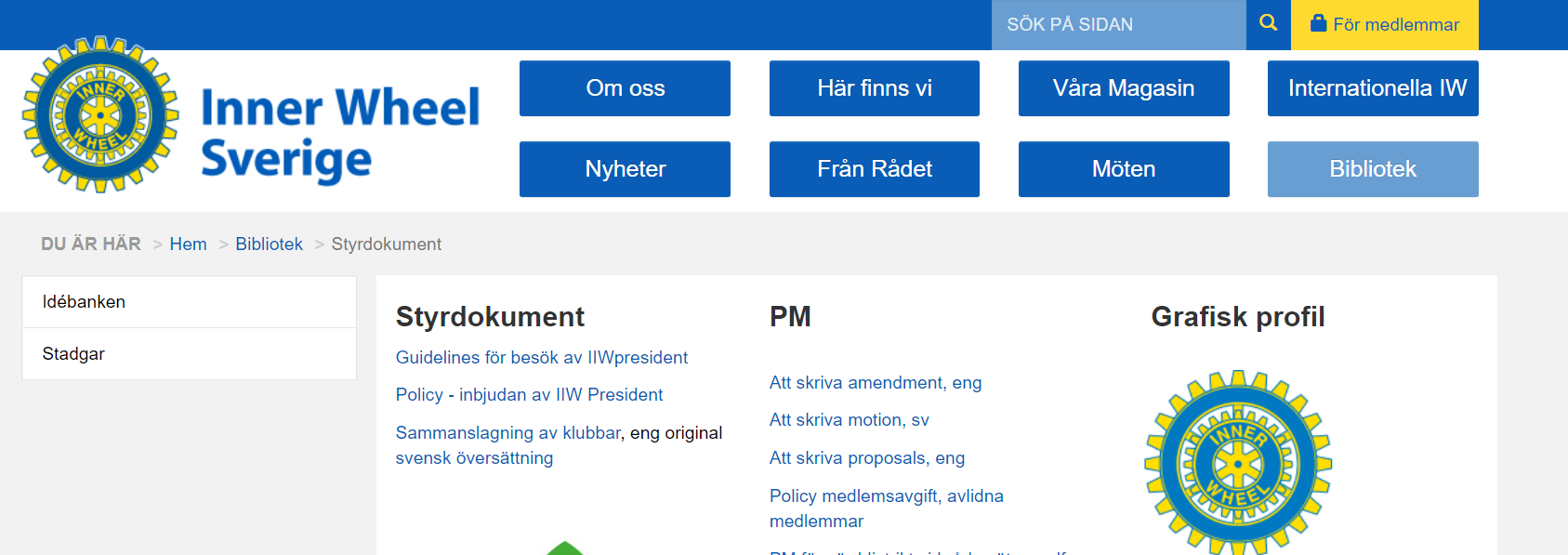 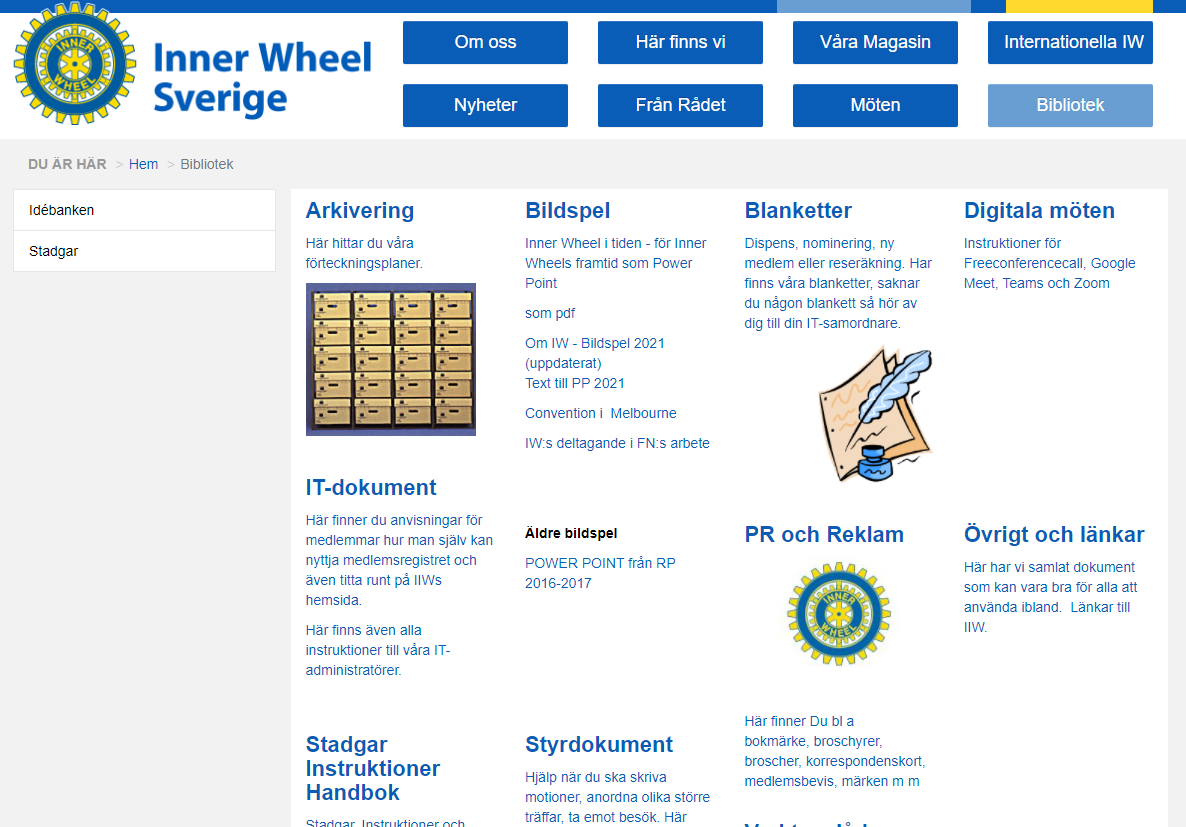 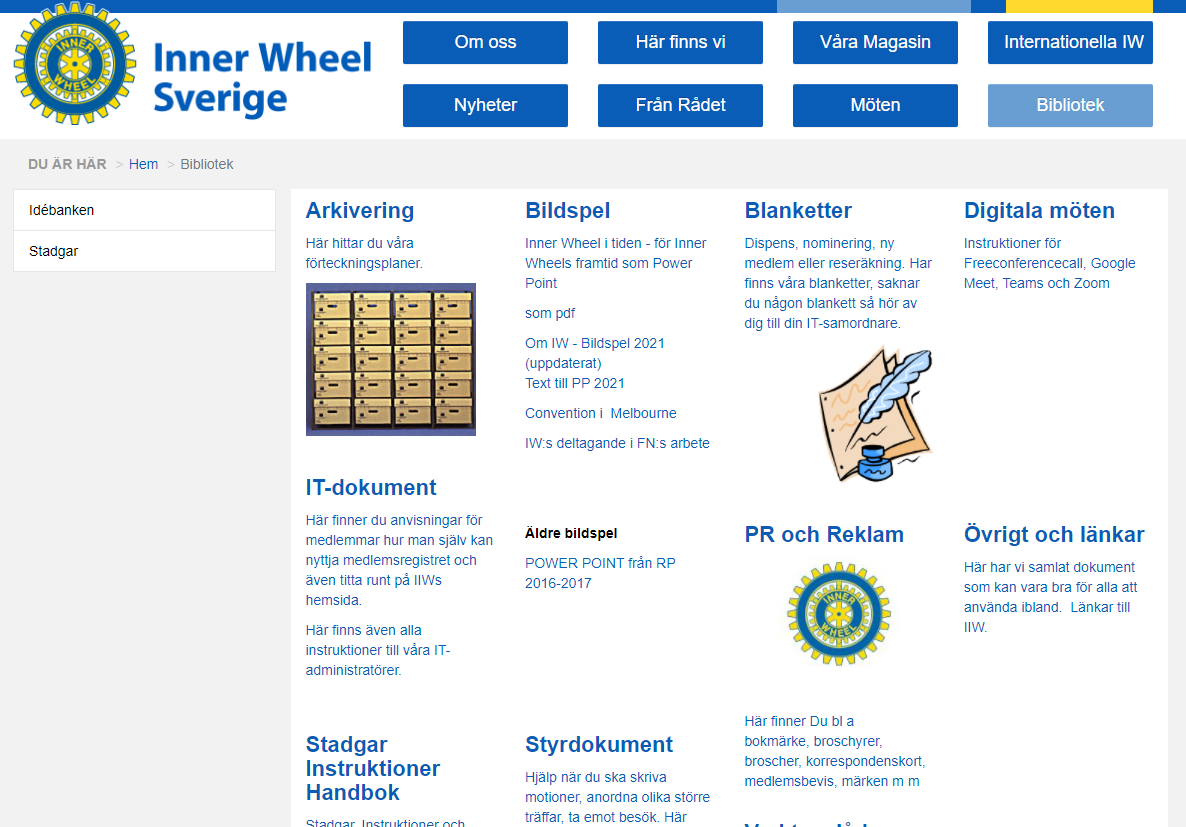 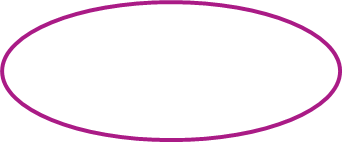 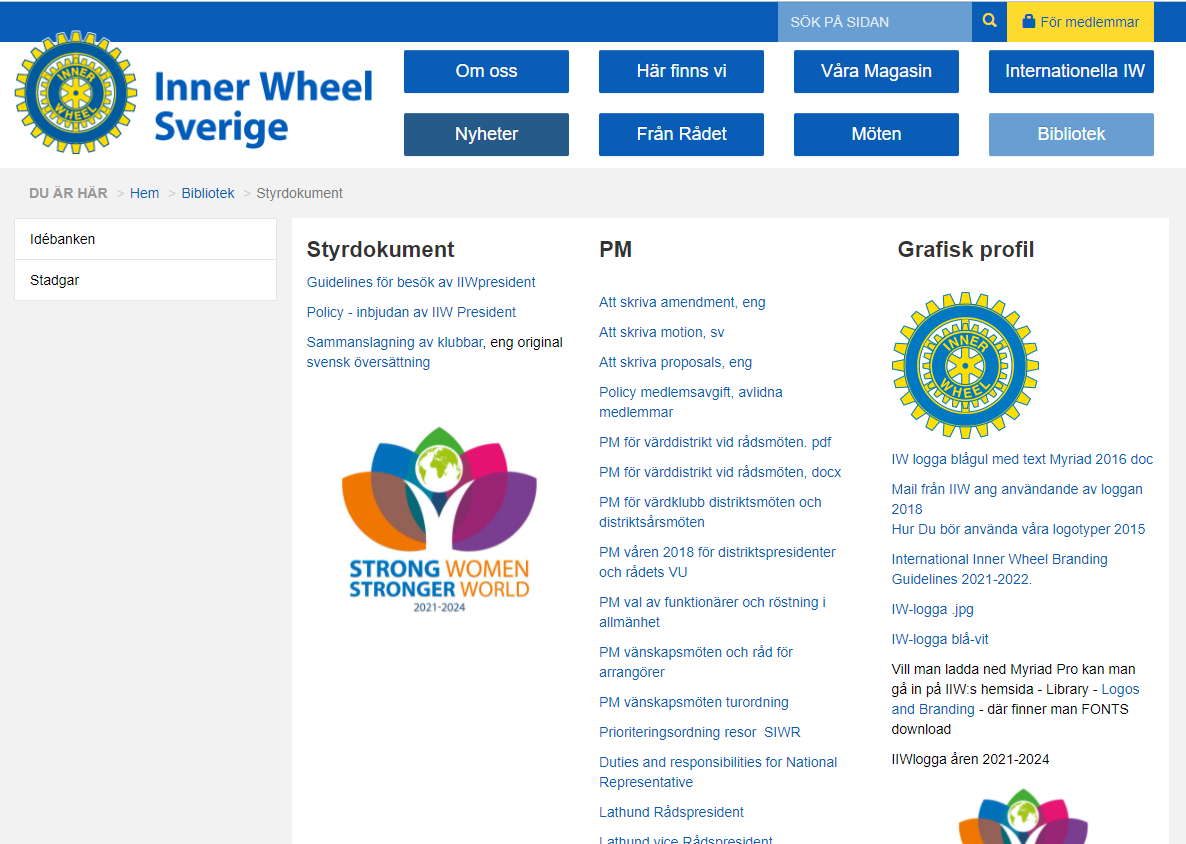 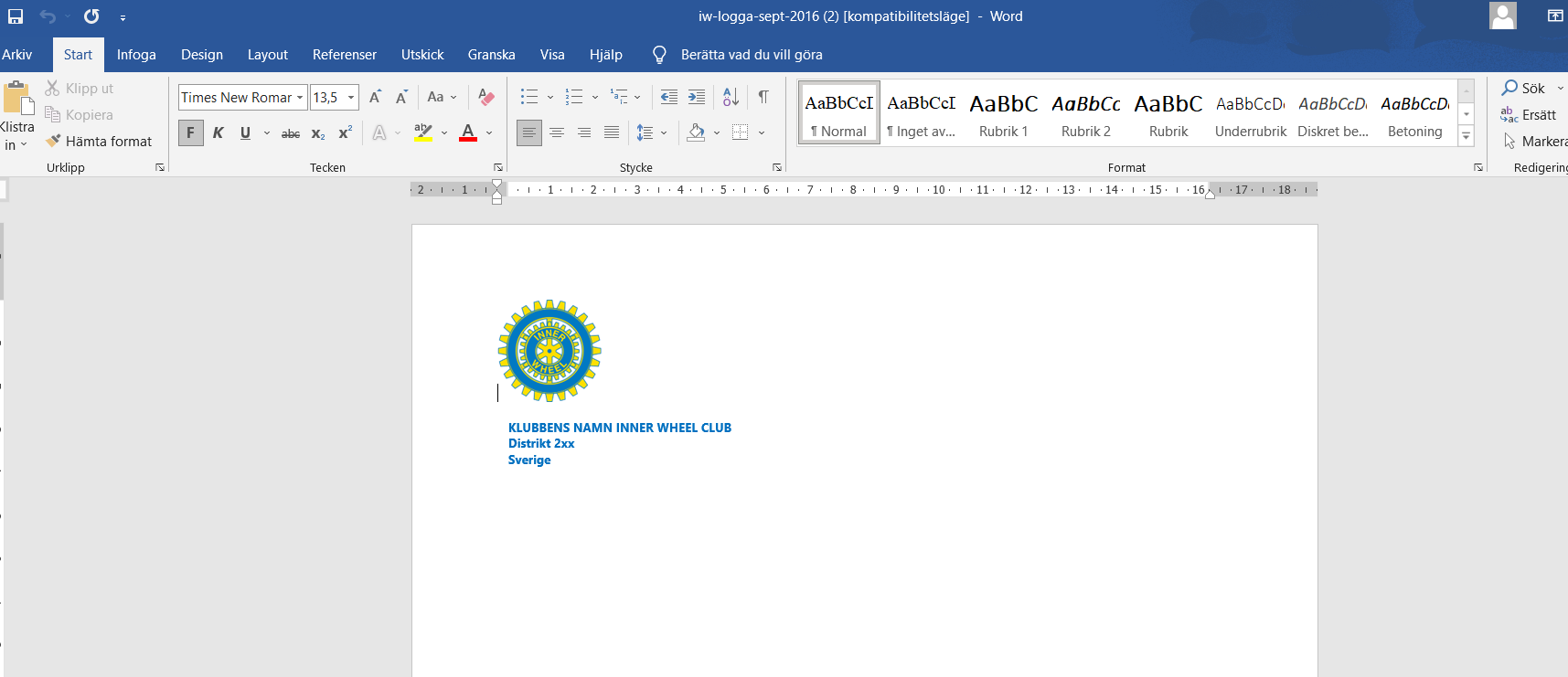 IW-Nytt i brevlådan eller på nätet - hur vill du ha det?
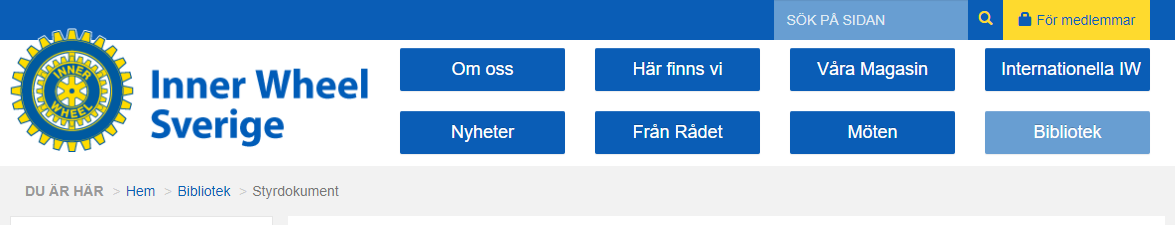 Logga in!
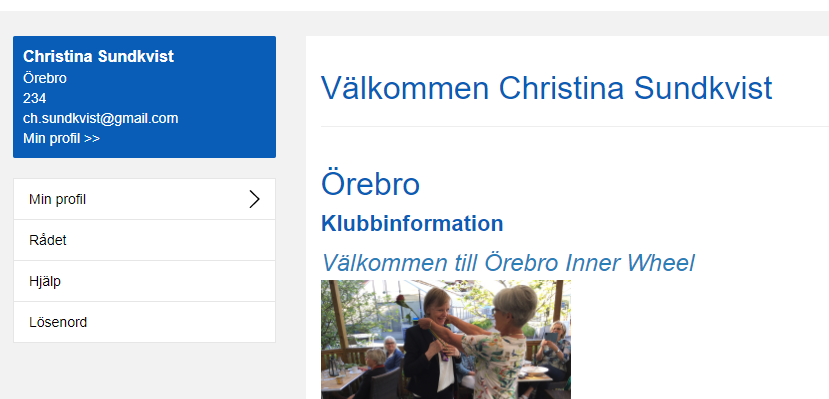 Klicka på min profil!
Klicka på Administrera
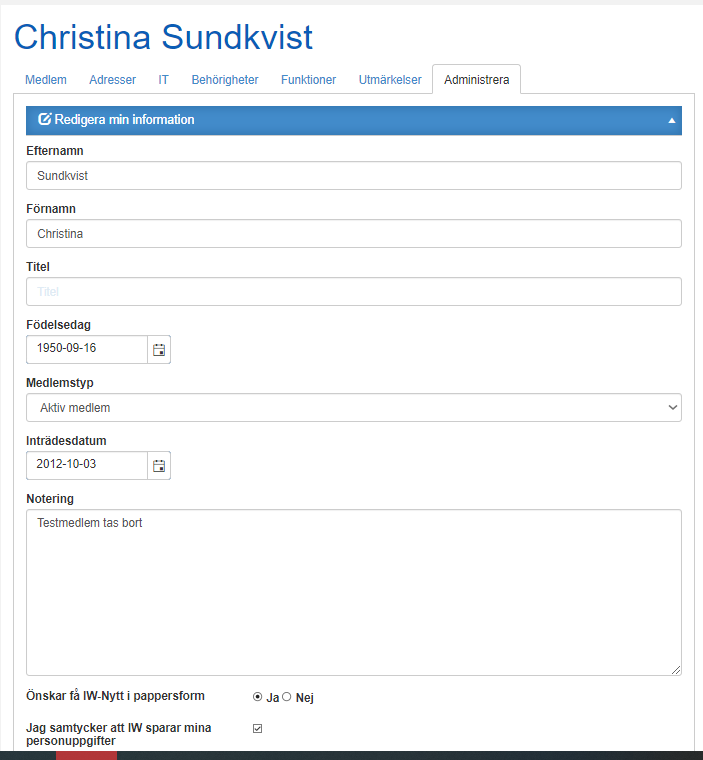 Välj Redigera information!
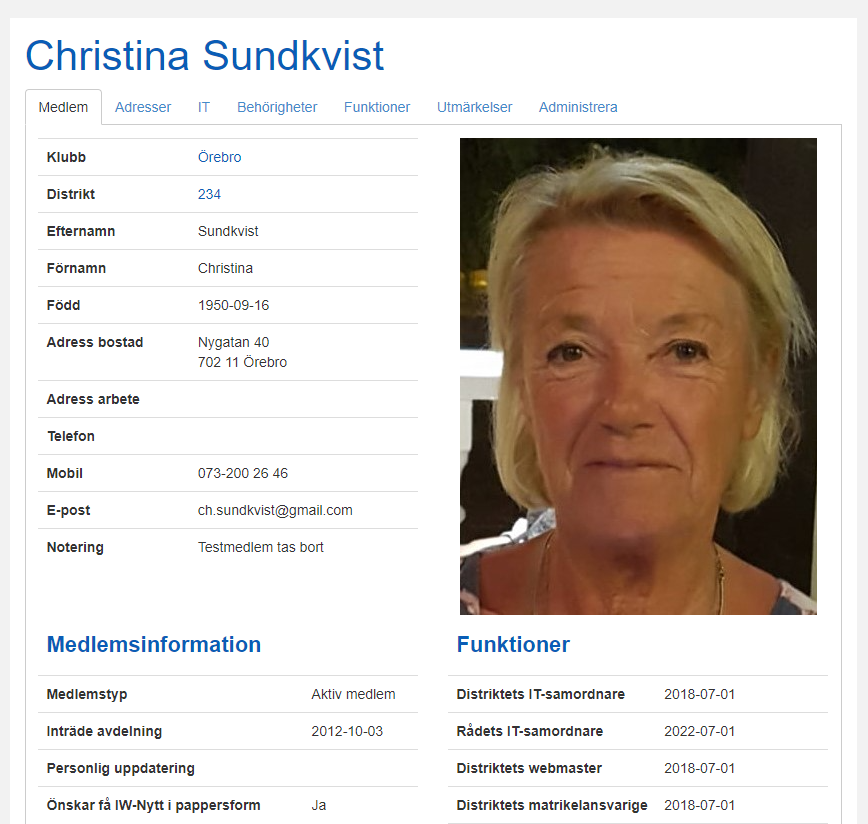 Ja är förifyllt!
För att ändra, bocka i Nej!!
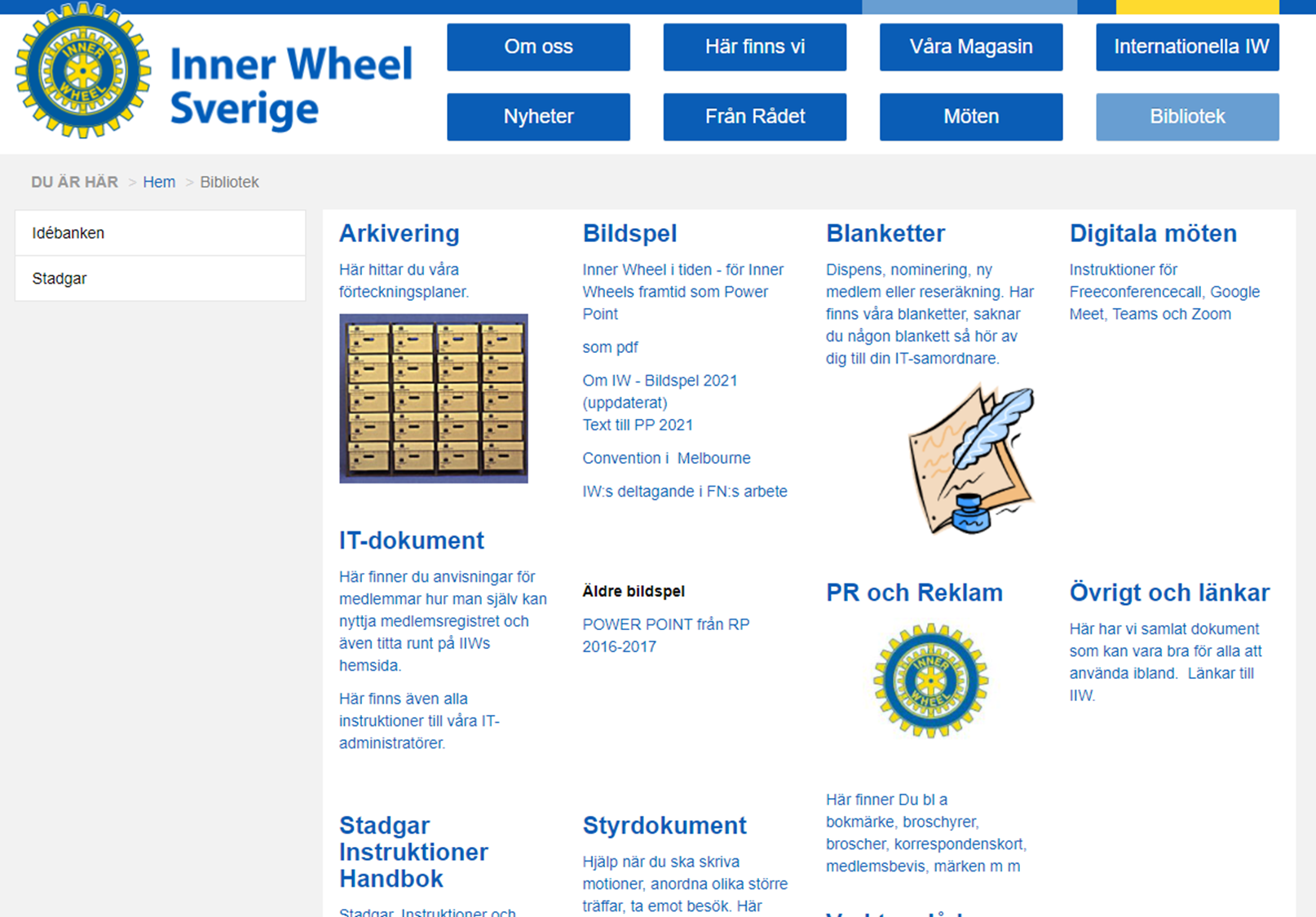 Klicka här!
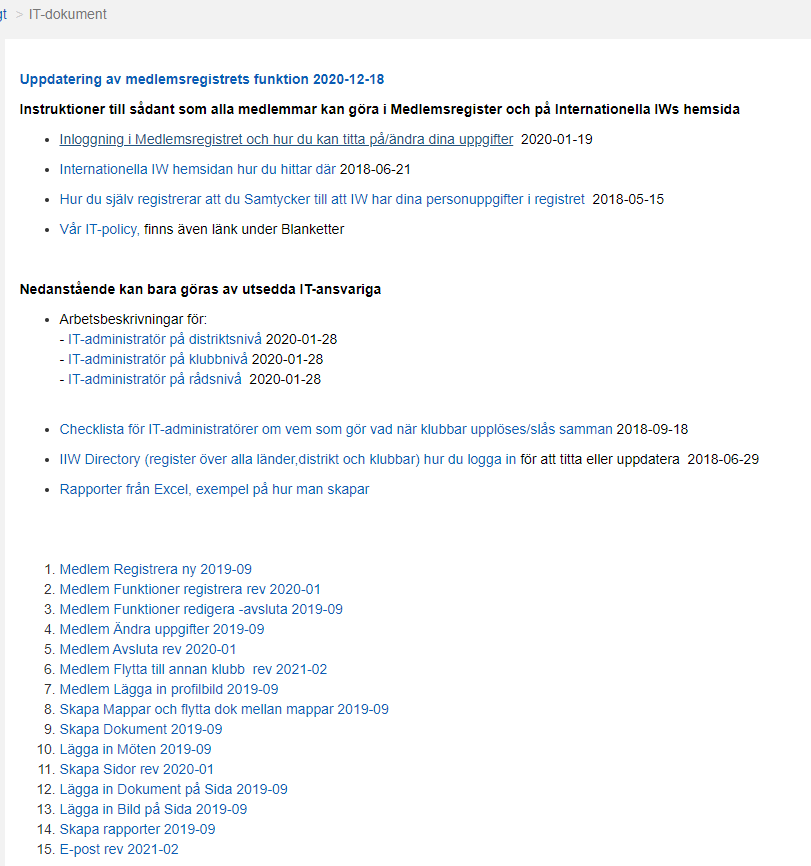